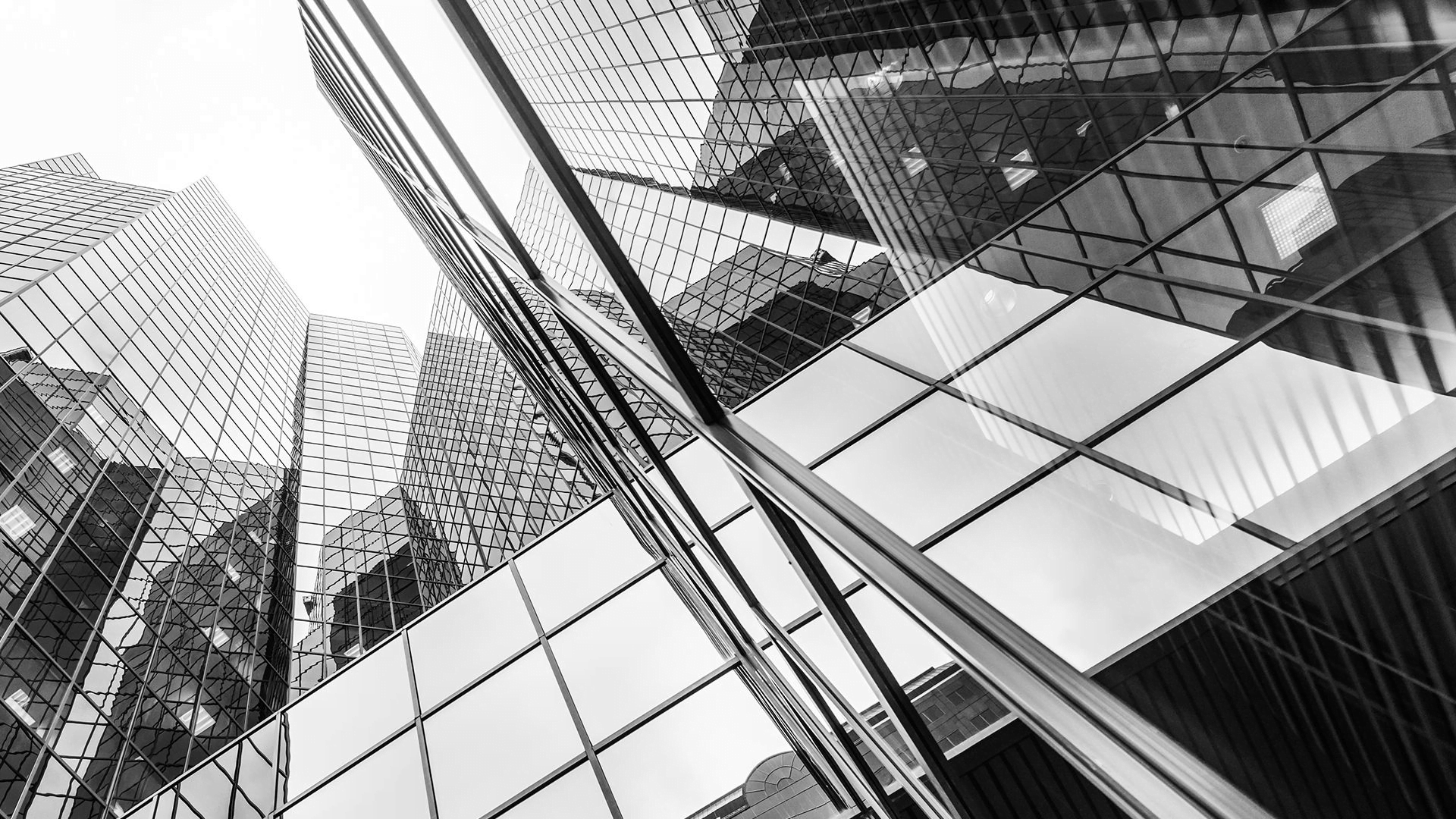 LOGO
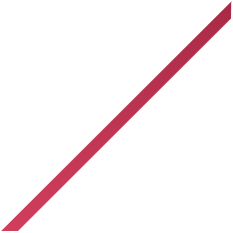 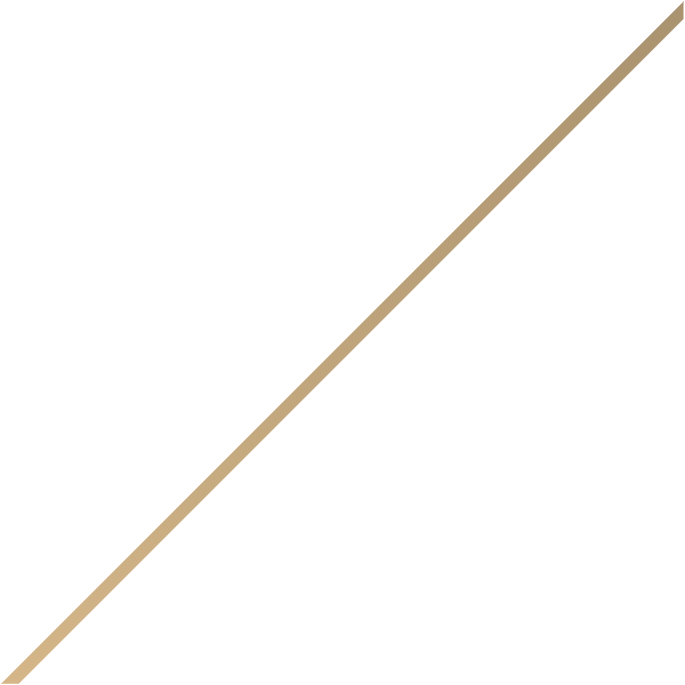 20XX
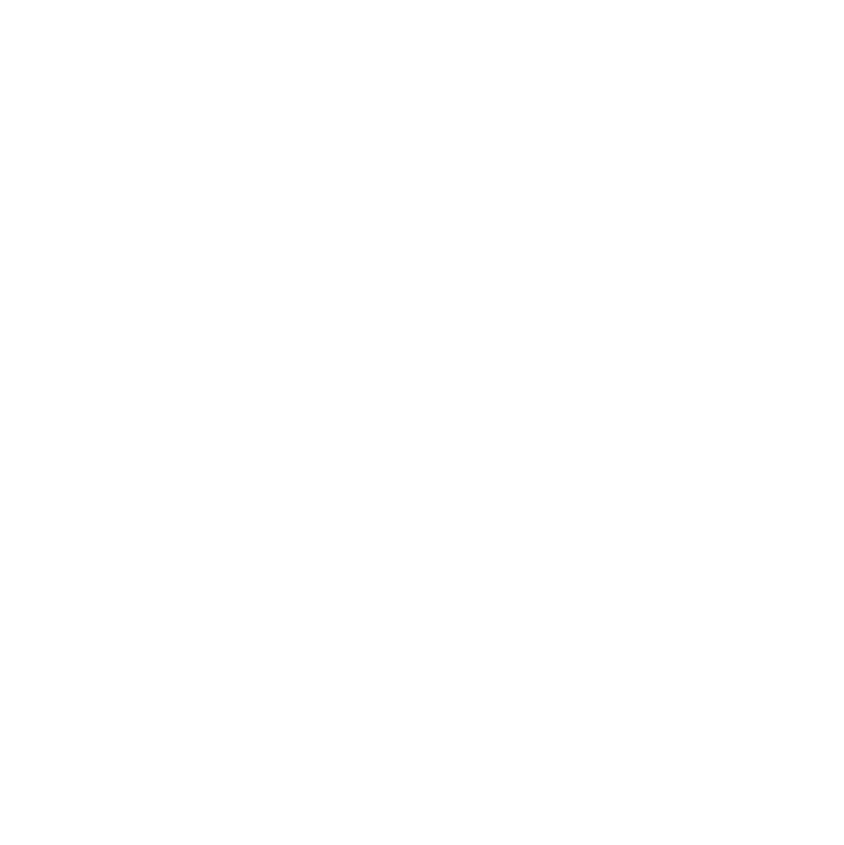 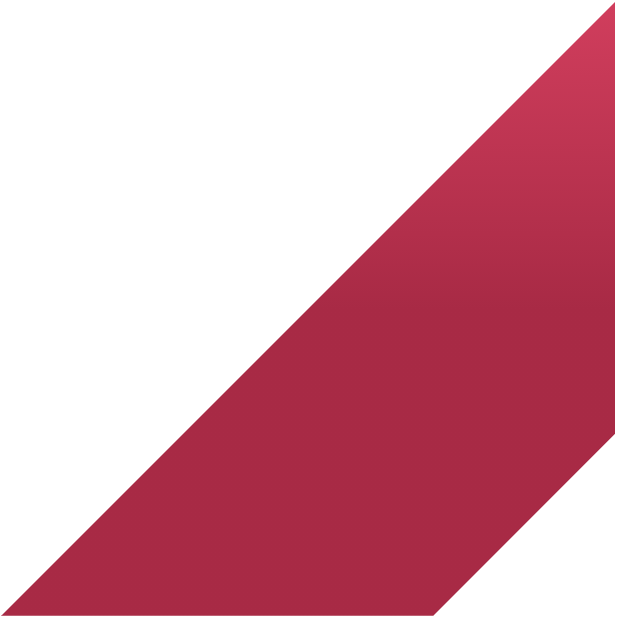 BUSINESS PPT
PPT TEMPLATE OF BUSINESS REPORT
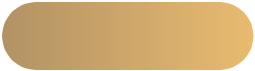 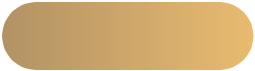 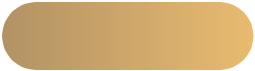 text
text
text
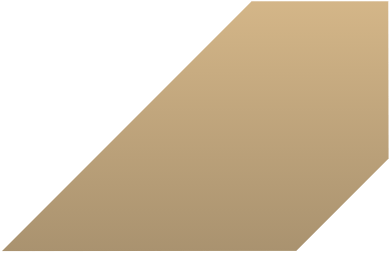 Report ：jpppt.com
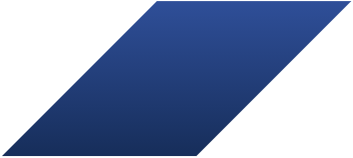 https://www.freeppt7.com
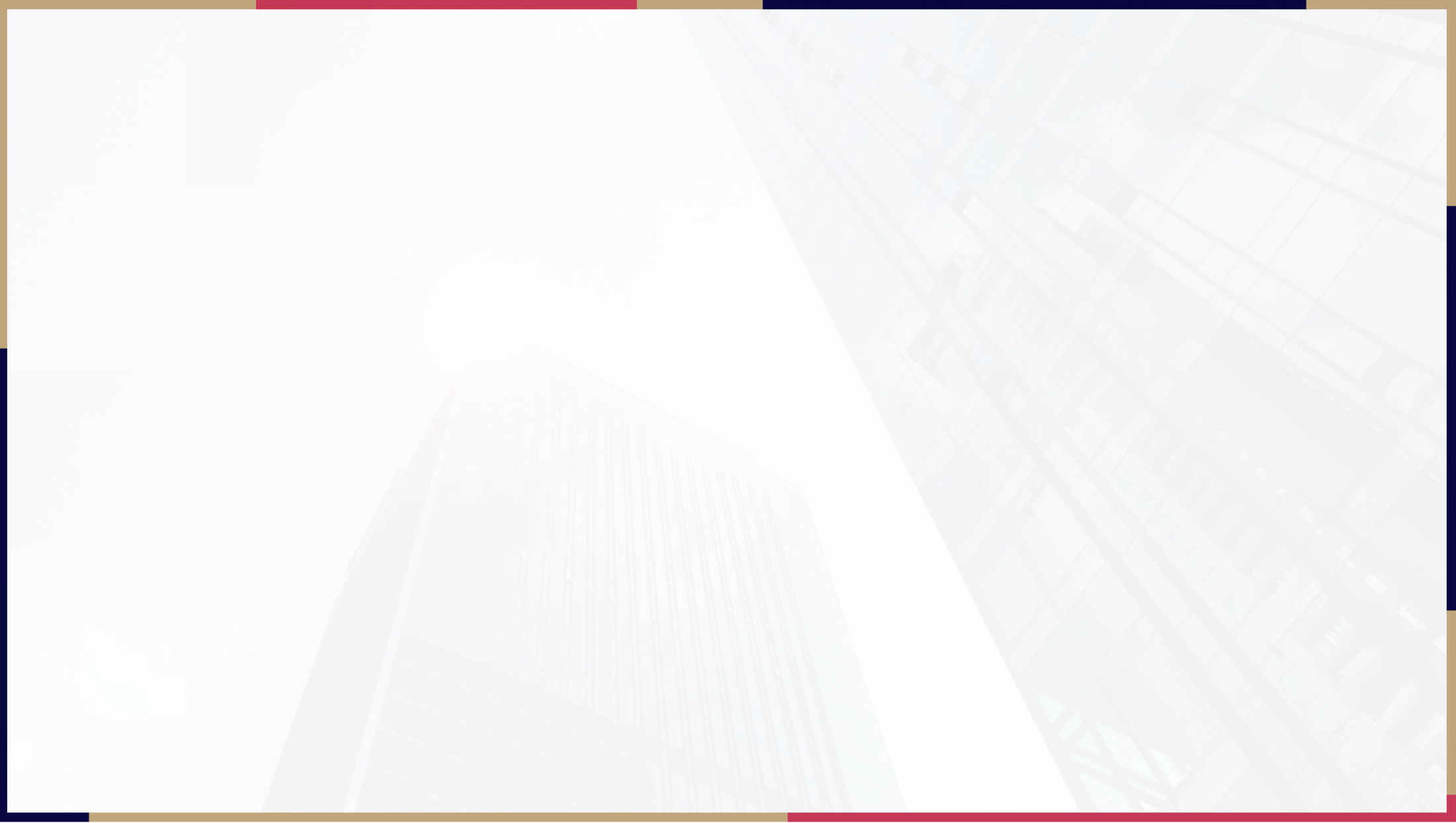 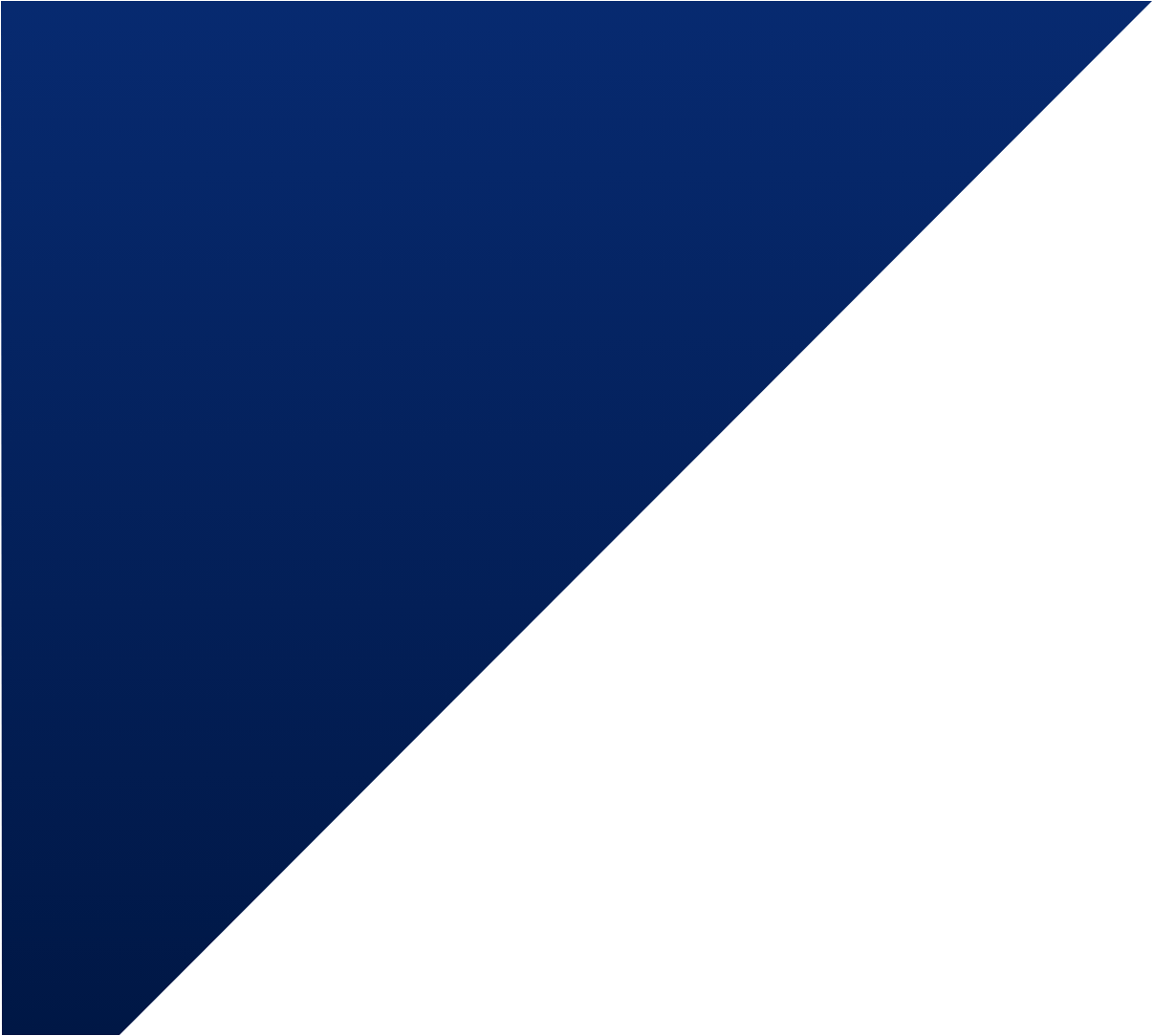 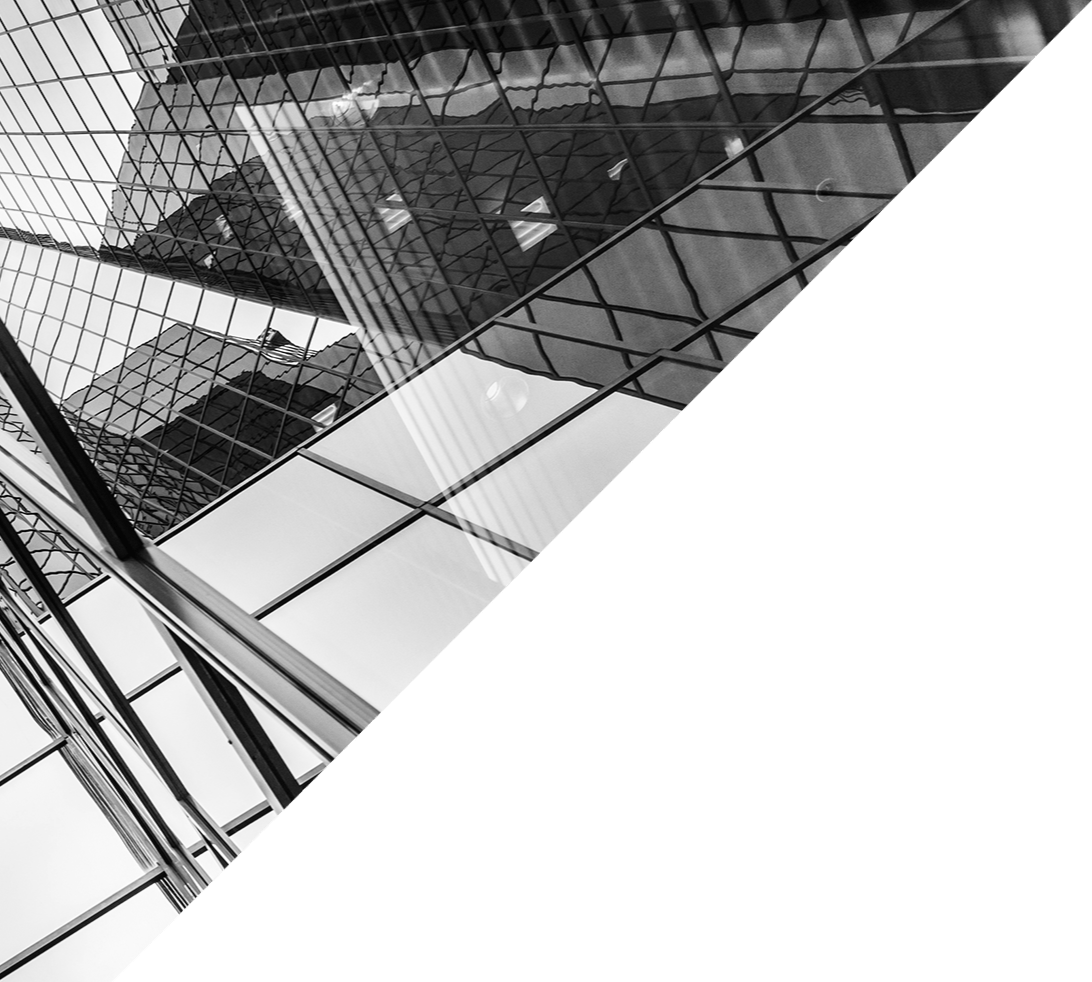 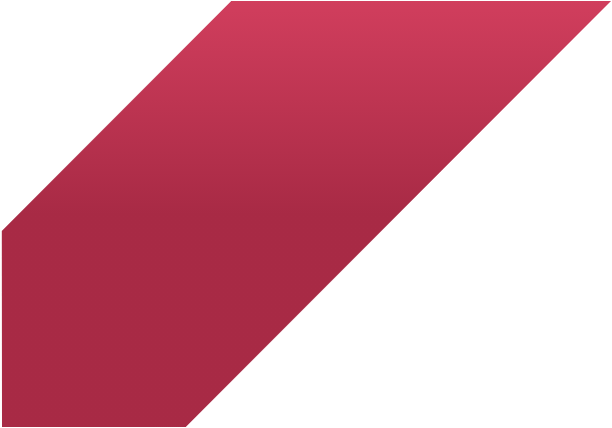 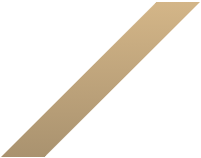 Add title text
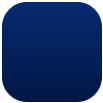 01
PLEASE FILL THE TITLEIN HERE
CONTENTS
Add title text
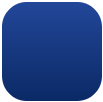 02
PLEASE FILL THE TITLEIN HERE
Add title text
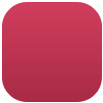 03
PLEASE FILL THE TITLEIN HERE
Add title text
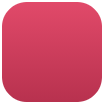 04
PLEASE FILL THE TITLEIN HERE
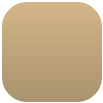 Add title text
05
PLEASE FILL THE TITLEIN HERE
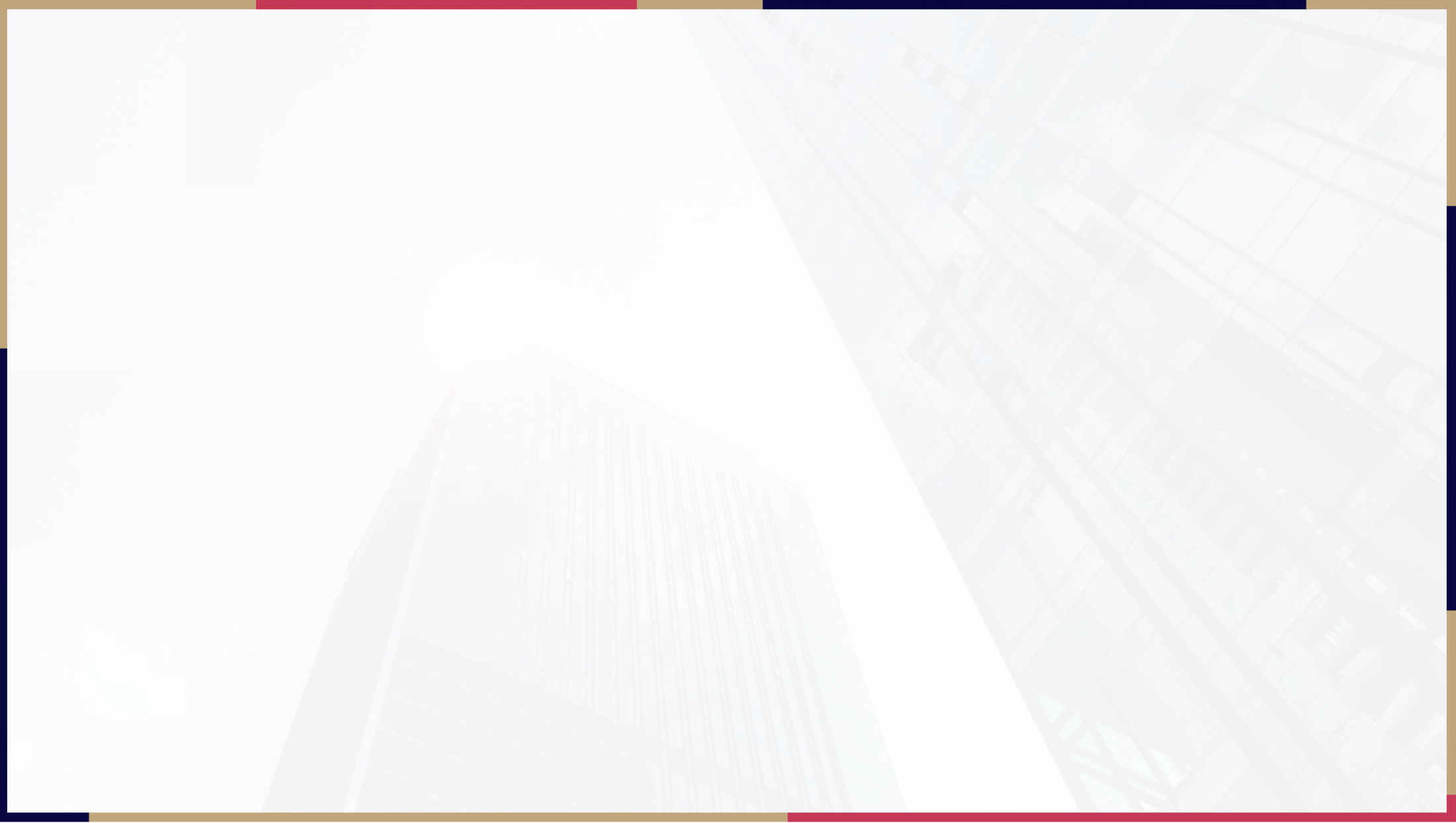 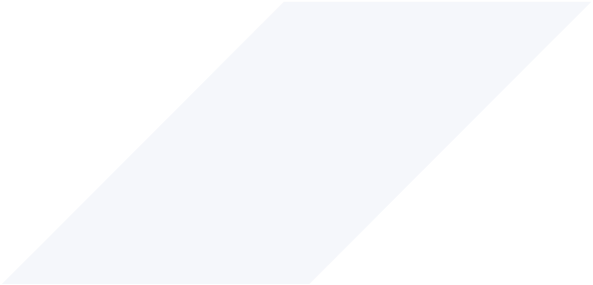 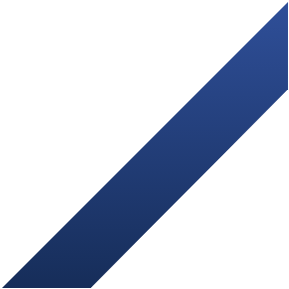 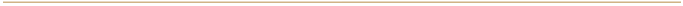 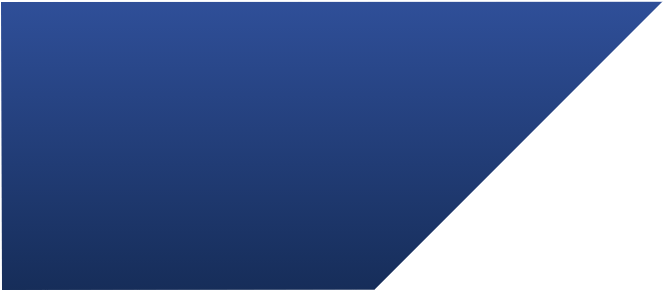 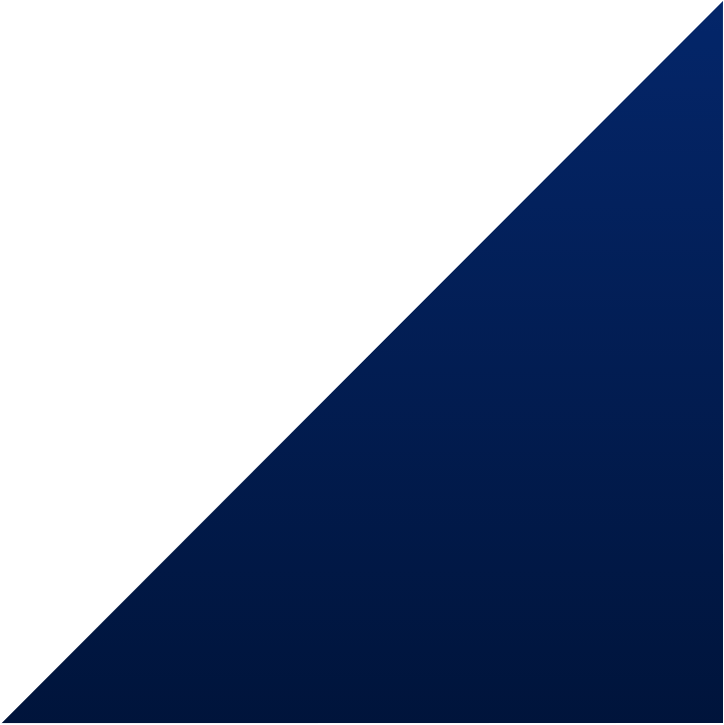 01
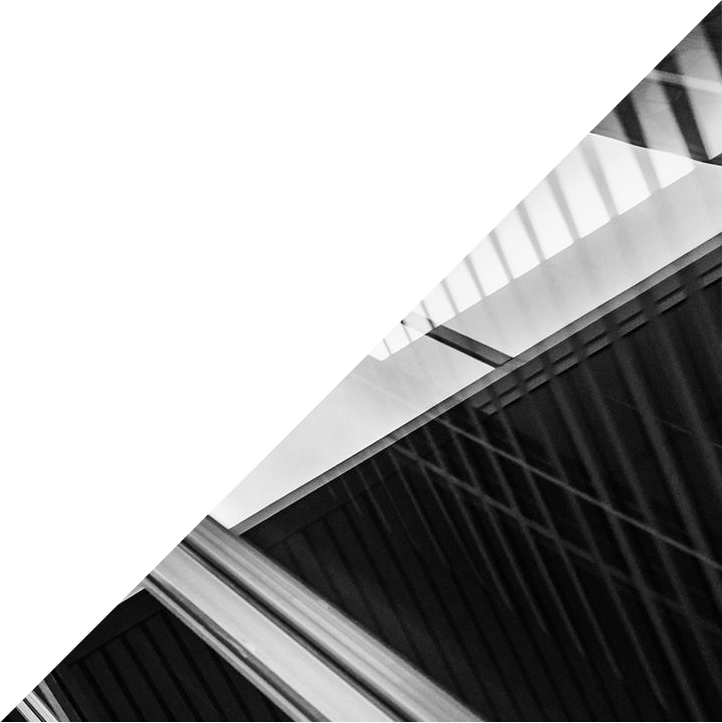 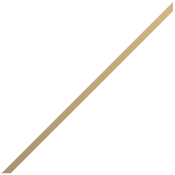 Add title text
PLEASE FILL THE TITLEIN HERE
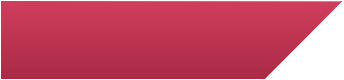 Click here to add content that matches the title.
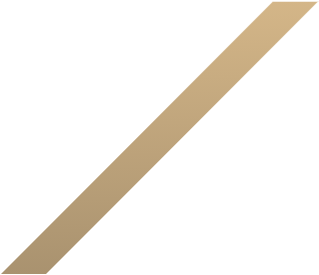 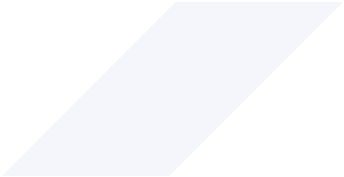 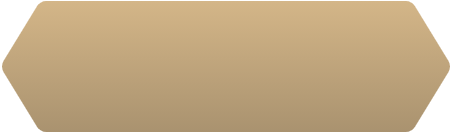 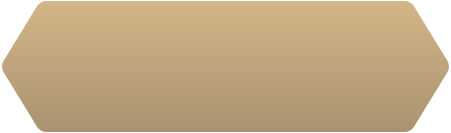 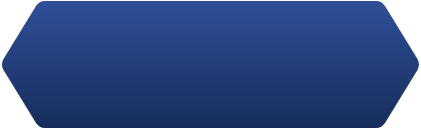 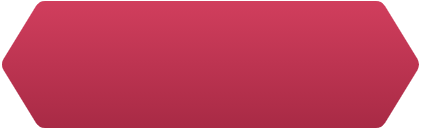 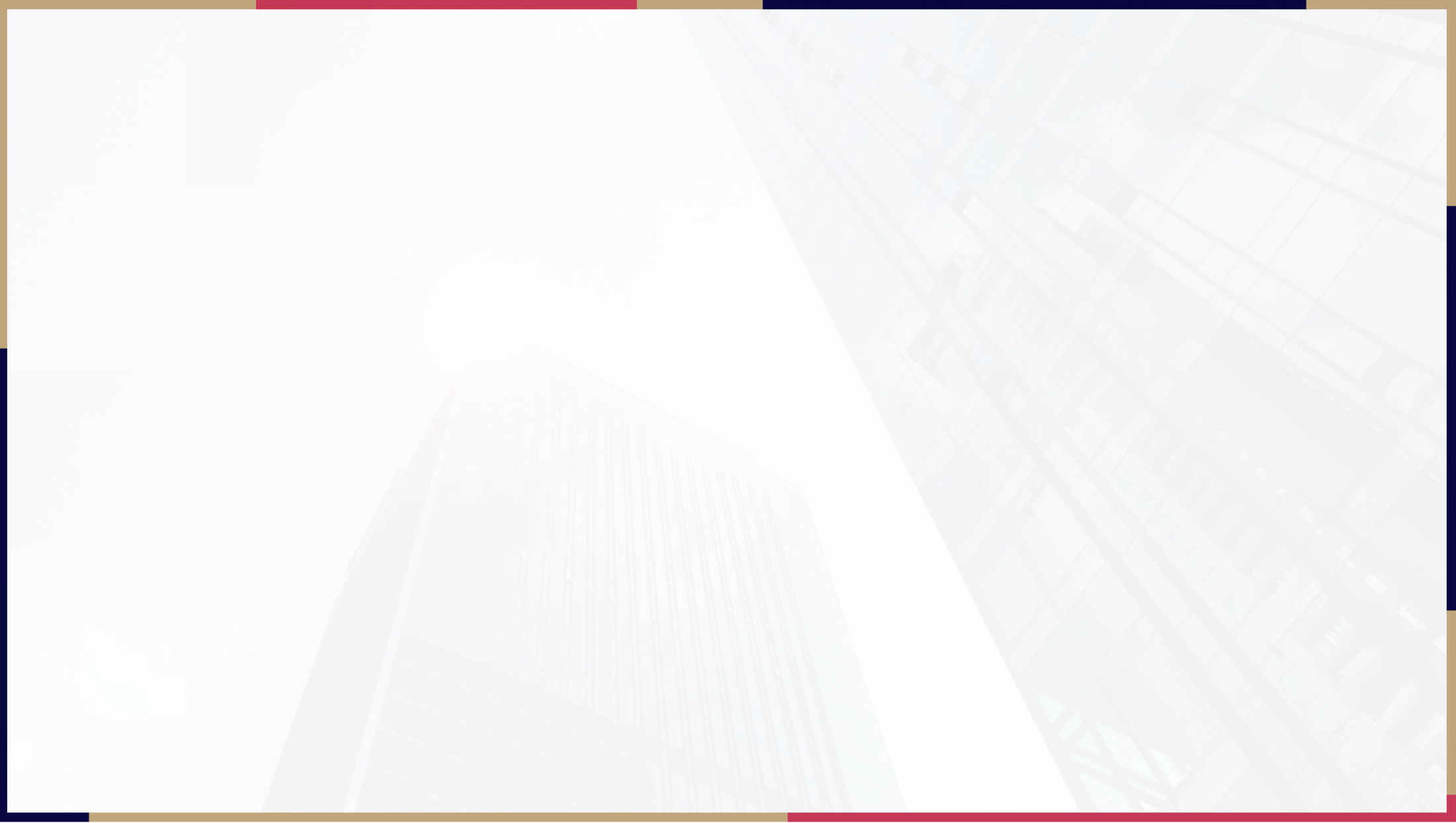 Add title text
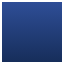 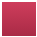 Add title text
Add title text
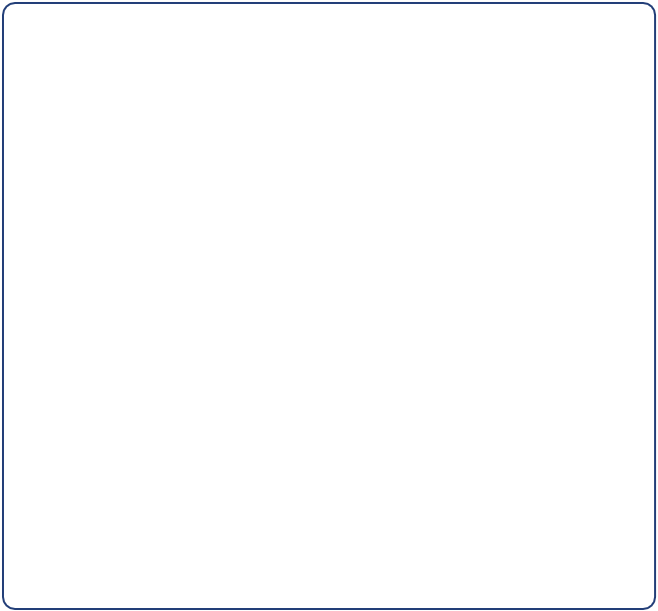 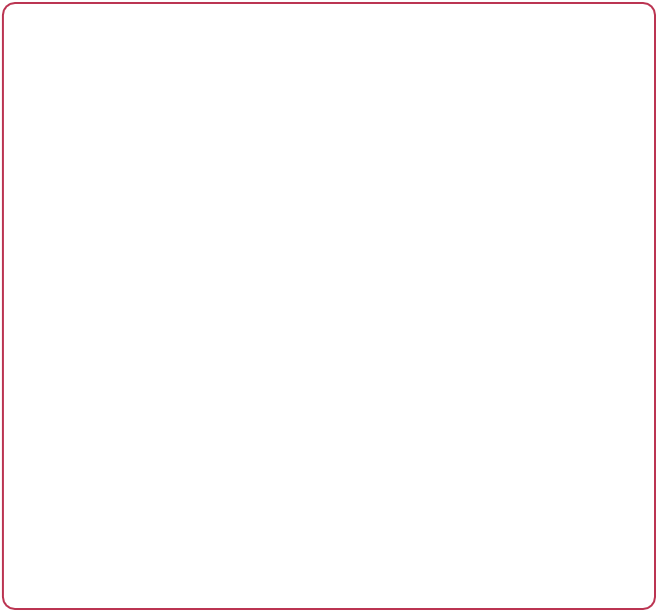 Click here to add content that matches the title.
Click here to add content that matches the title.
Click here to add content that matches the title.
Click here to add content that matches the title.
Click here to add content that matches the title.
Click here to add content that matches the title.
Click here to add content that matches the title.
Click here to add content that matches the title.
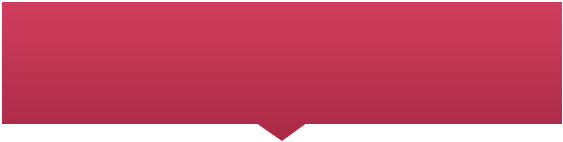 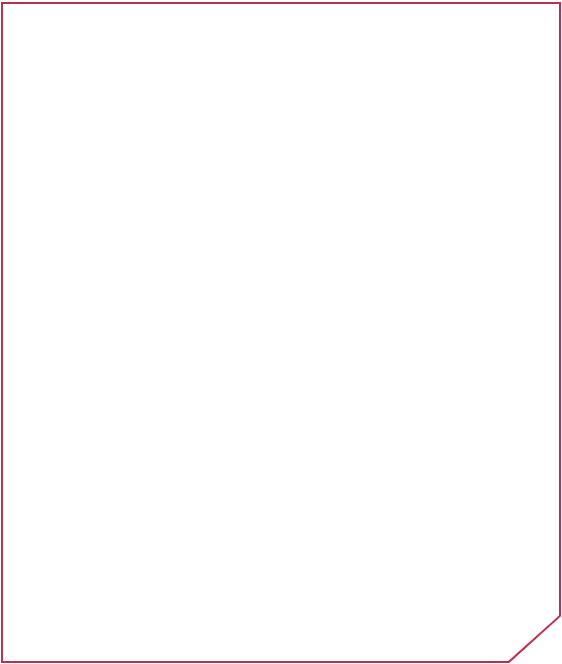 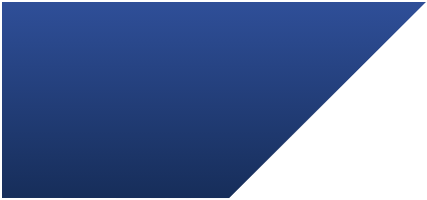 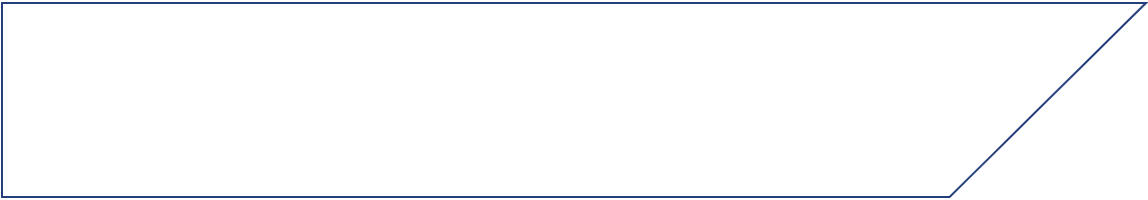 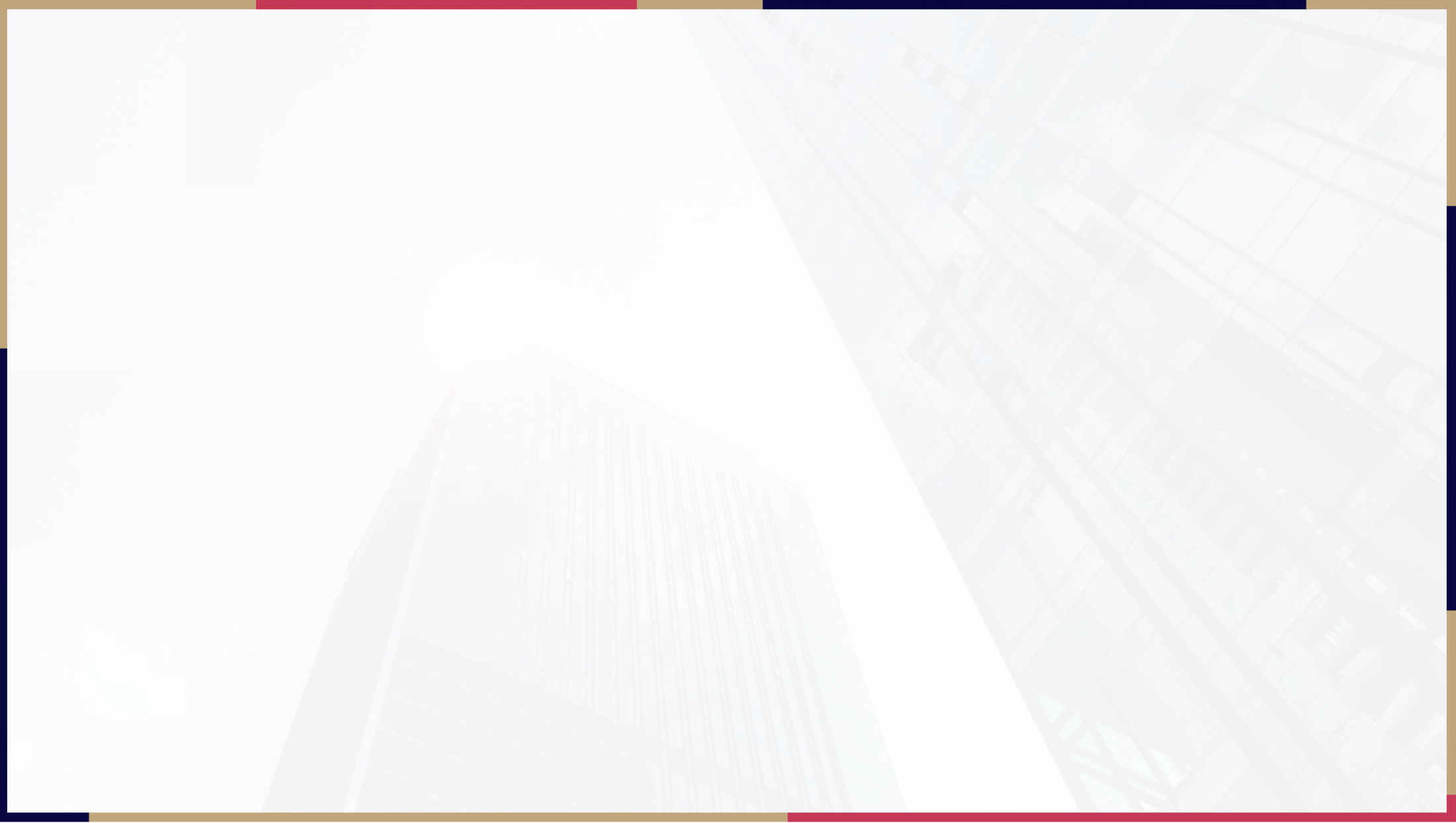 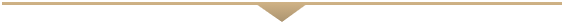 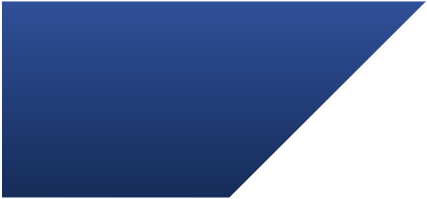 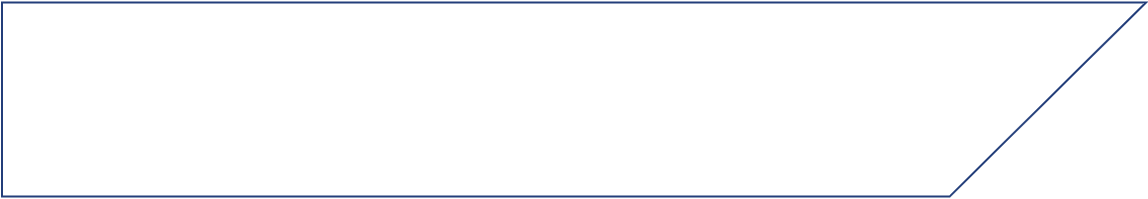 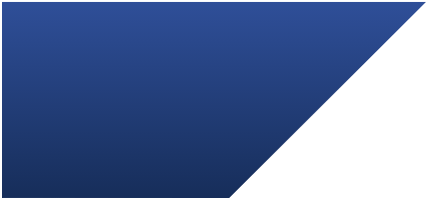 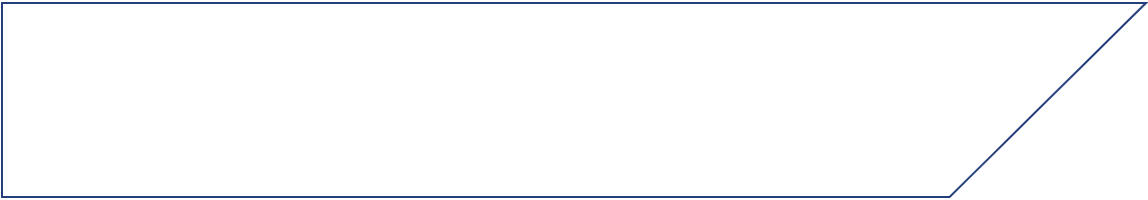 Add title text
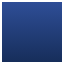 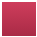 RULE
Click here to add content that matches the title.Click here to add content that matches the title.
Add title text
01
Add title text
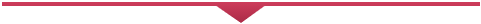 RULE
Click here to add content that matches the title.Click here to add content that matches the title.
Add title text
02
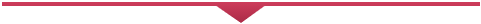 Add title text
RULE
Click here to add content that matches the title.Click here to add content that matches the title.
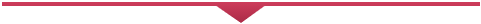 03
Add title text
01
02
03
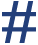 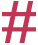 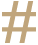 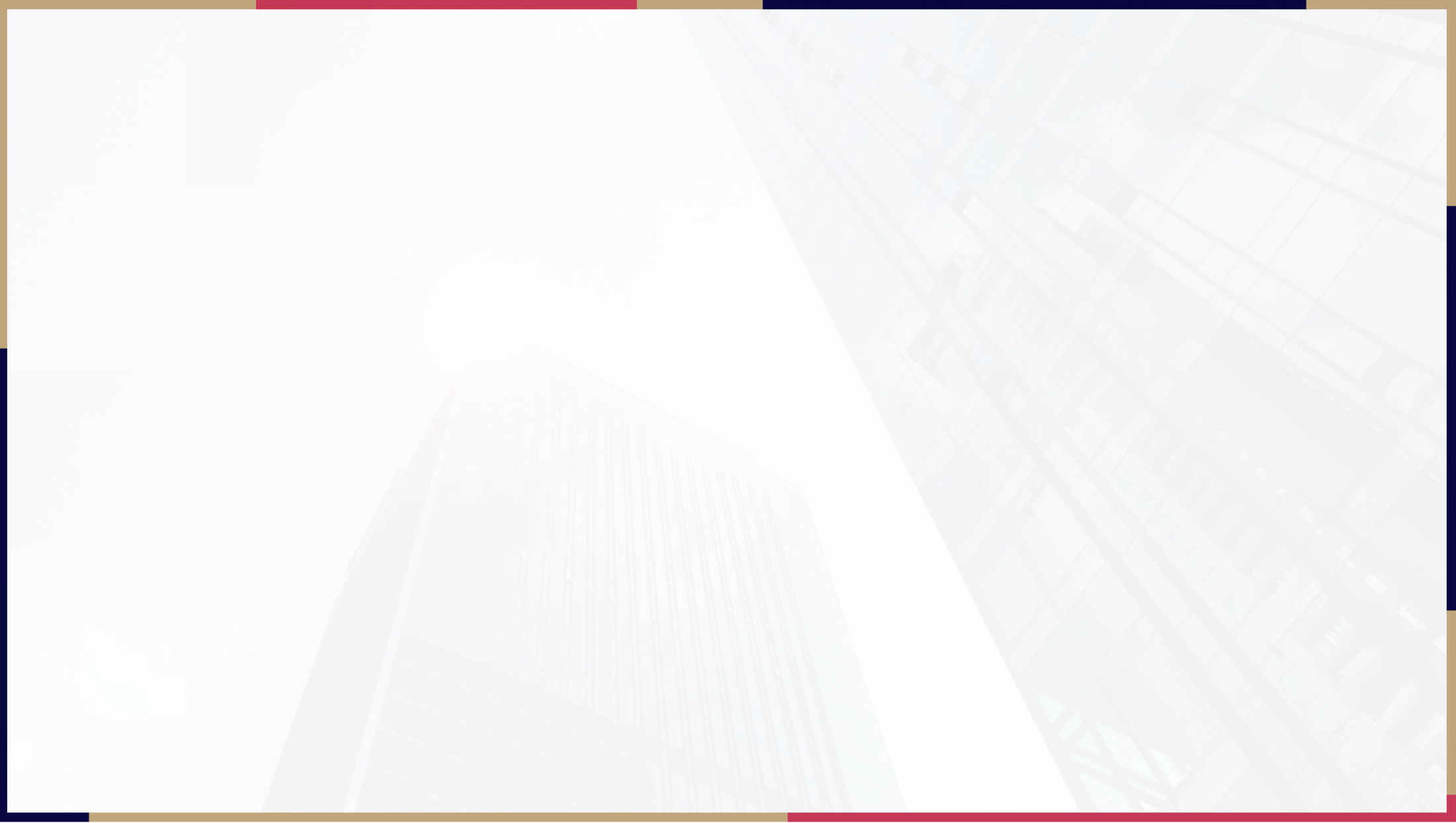 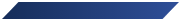 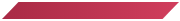 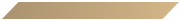 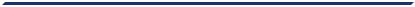 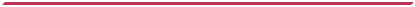 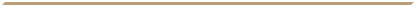 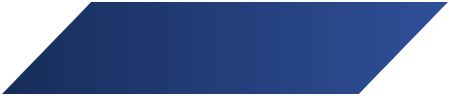 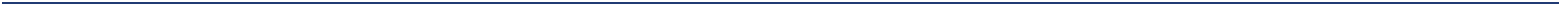 Add title text
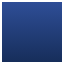 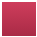 Add title text 3
Add title text 2
Add title text 1
Click here to add content that matches the title.
Click here to add content that matches the title.
Click here to add content that matches the title.
Add title text
STEP 01
STEP 02
STEP 03
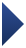 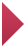 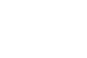 Add title text 2
Add title text 1
Add title text 3
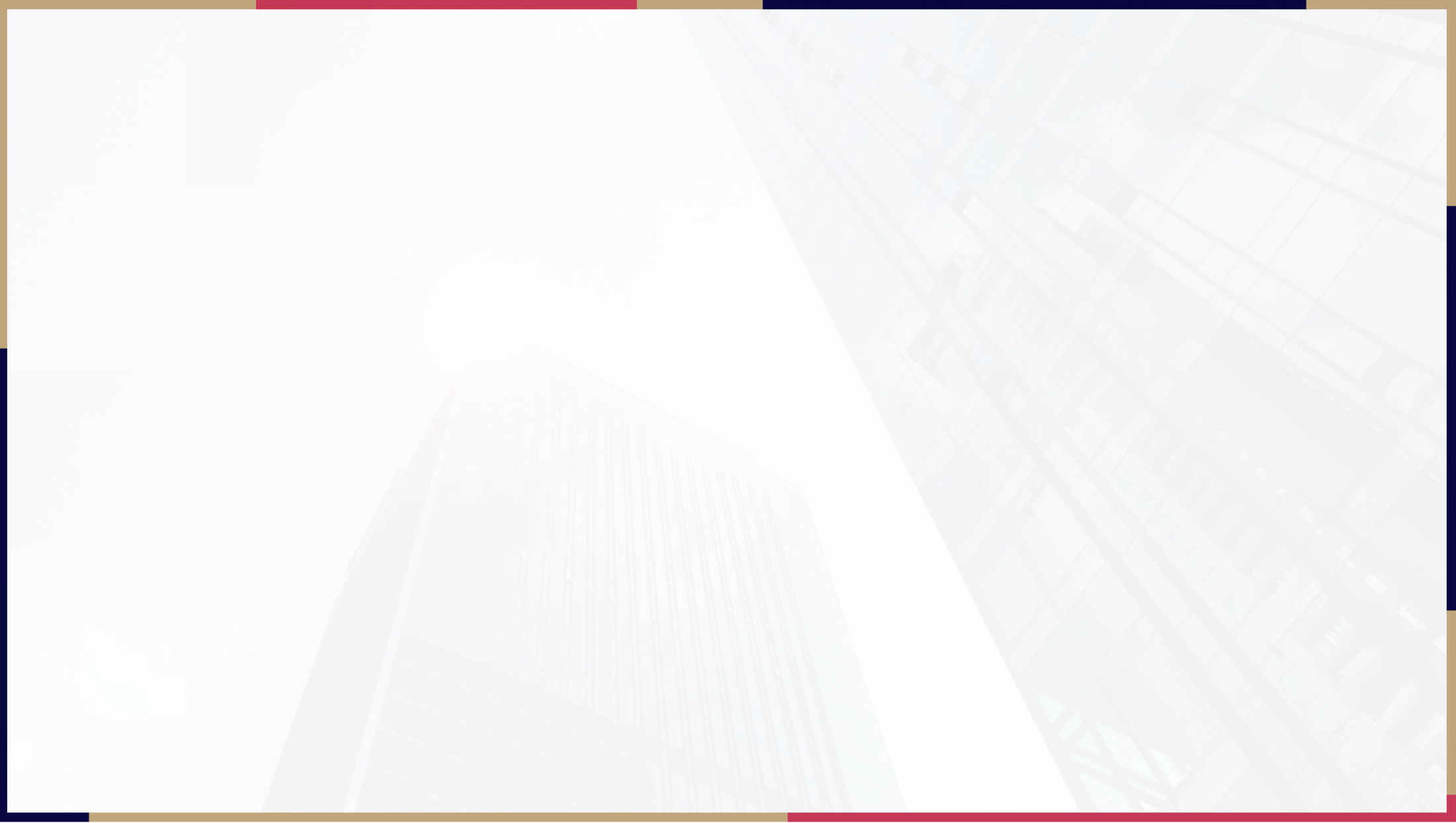 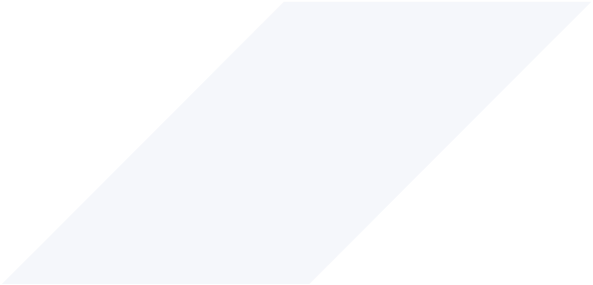 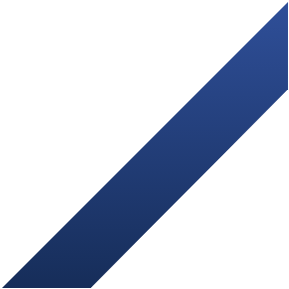 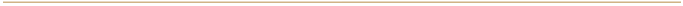 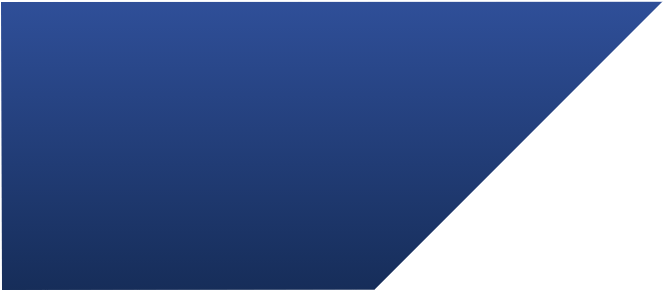 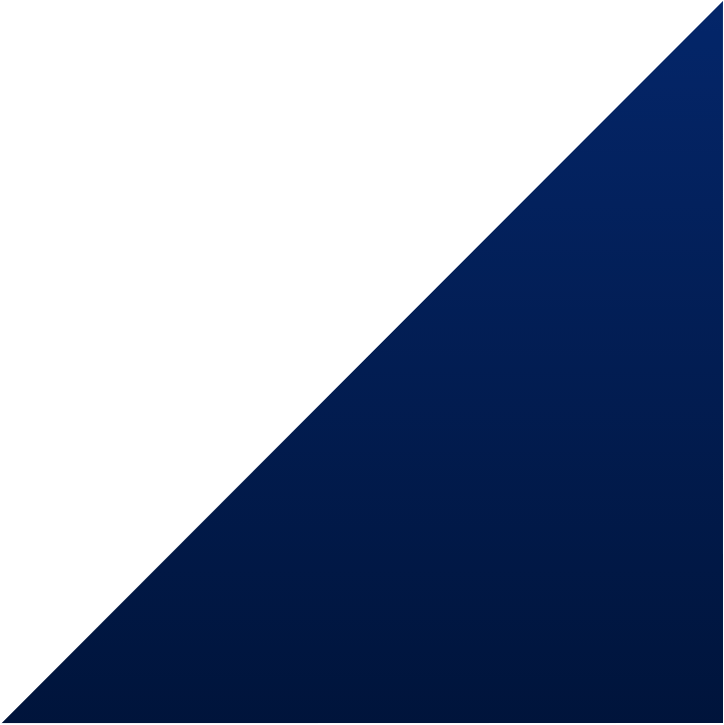 02
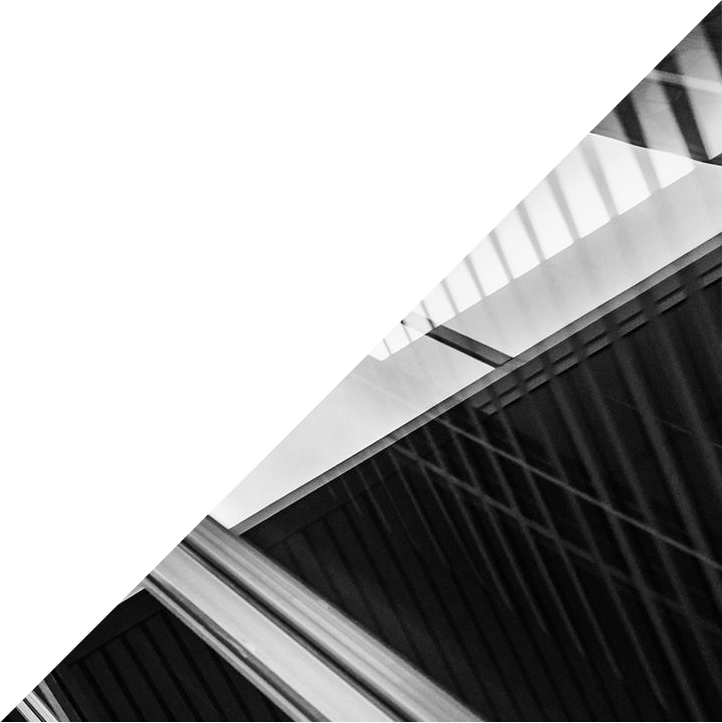 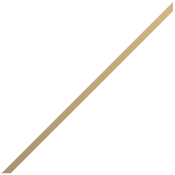 Add title text
PLEASE FILL THE TITLEIN HERE
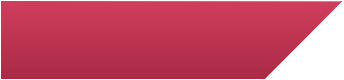 Click here to add content that matches the title.
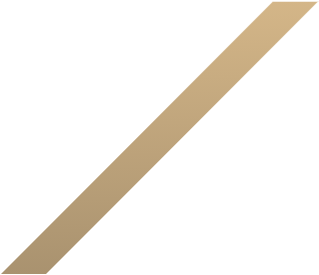 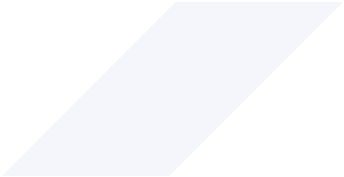 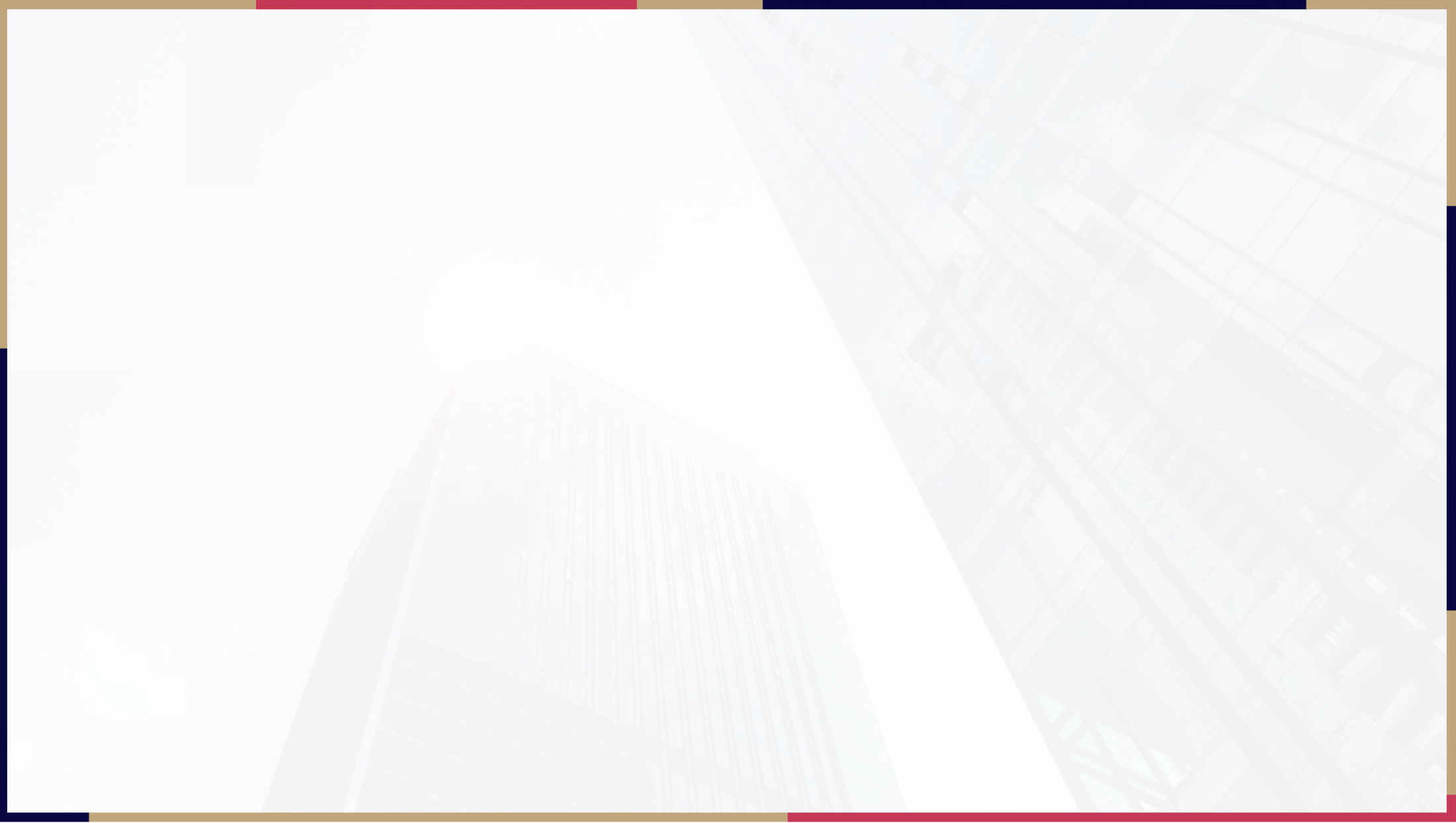 Add title text
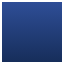 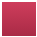 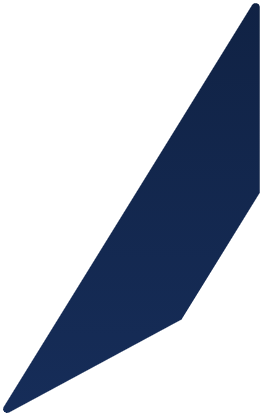 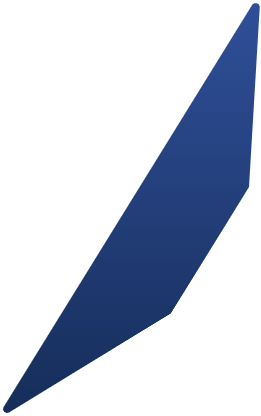 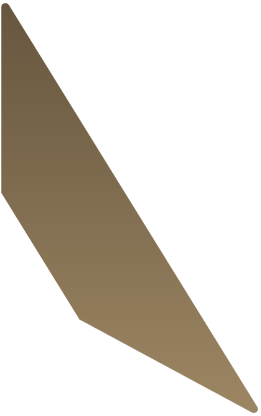 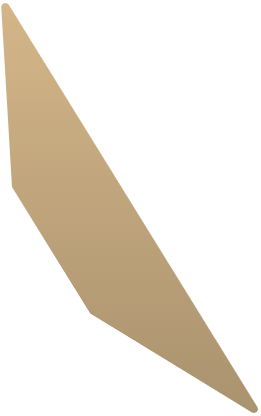 Add title text1
Add title text2
01
02
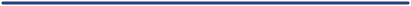 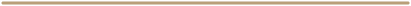 Click here to add content that matches the title.

Click here to add content that matches the title.
Click here to add content that matches the title.

Click here to add content that matches the title.
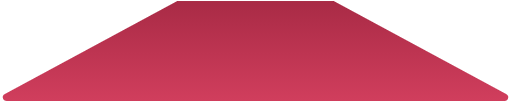 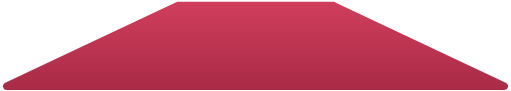 03
Add title text3
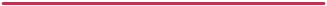 Click here to add content that matches the title.
PPT模板 http://www.1ppt.com/moban/
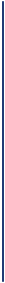 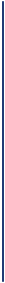 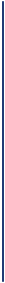 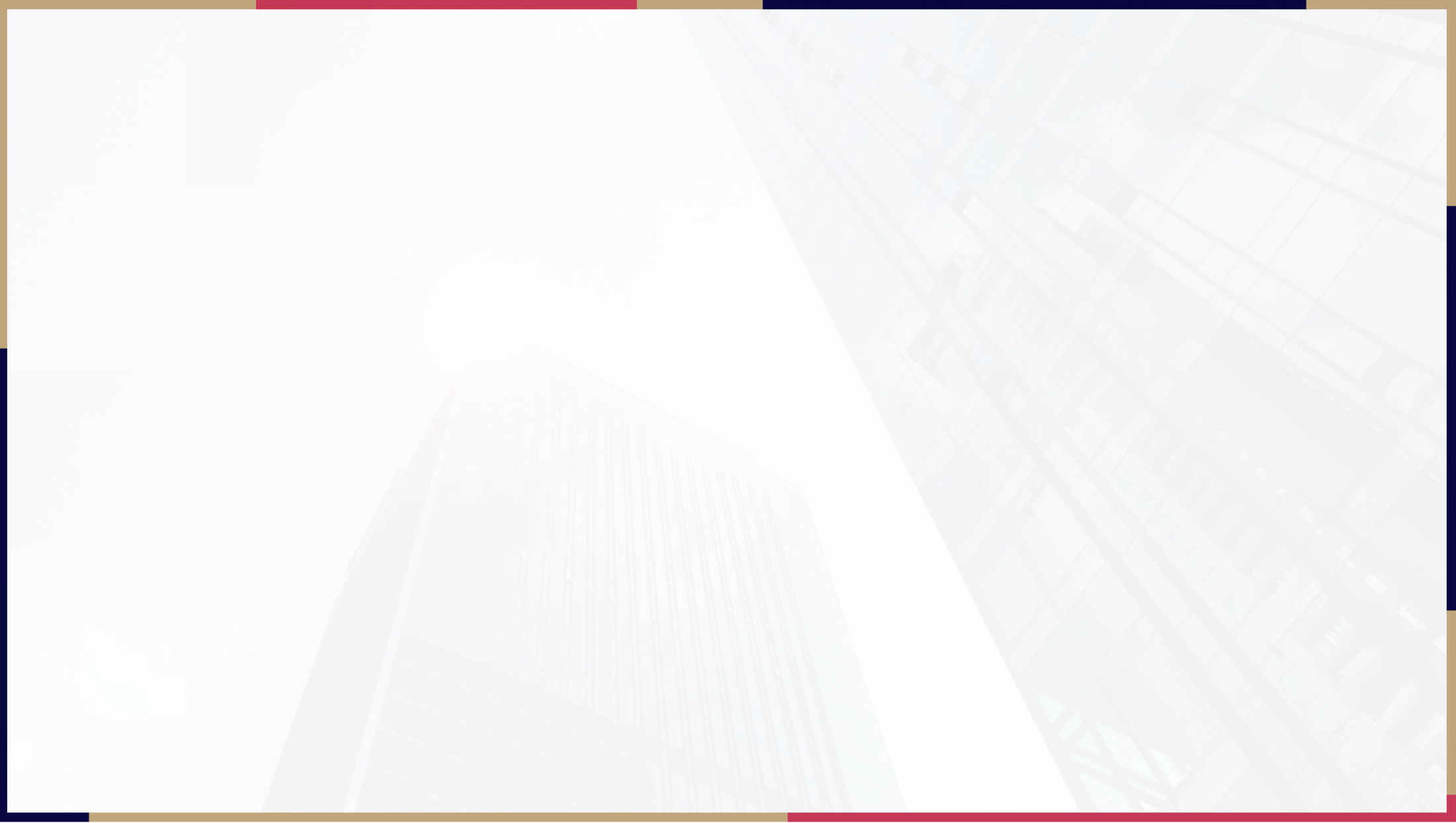 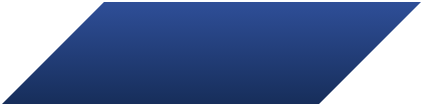 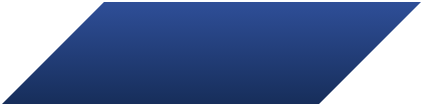 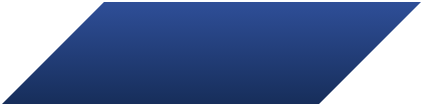 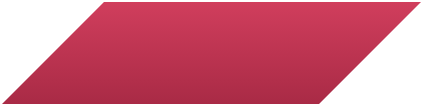 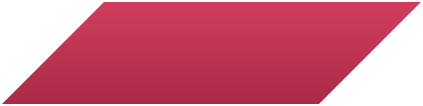 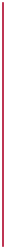 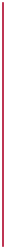 Add title text
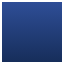 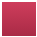 Click here to add content that matches the title.
Click here to add content that matches the title.
Click here to add content that matches the title.
Add title text
Add title text
Add title text
Add title text
Add title text
01
Click here to add content that matches the title.
Click here to add content that matches the title.
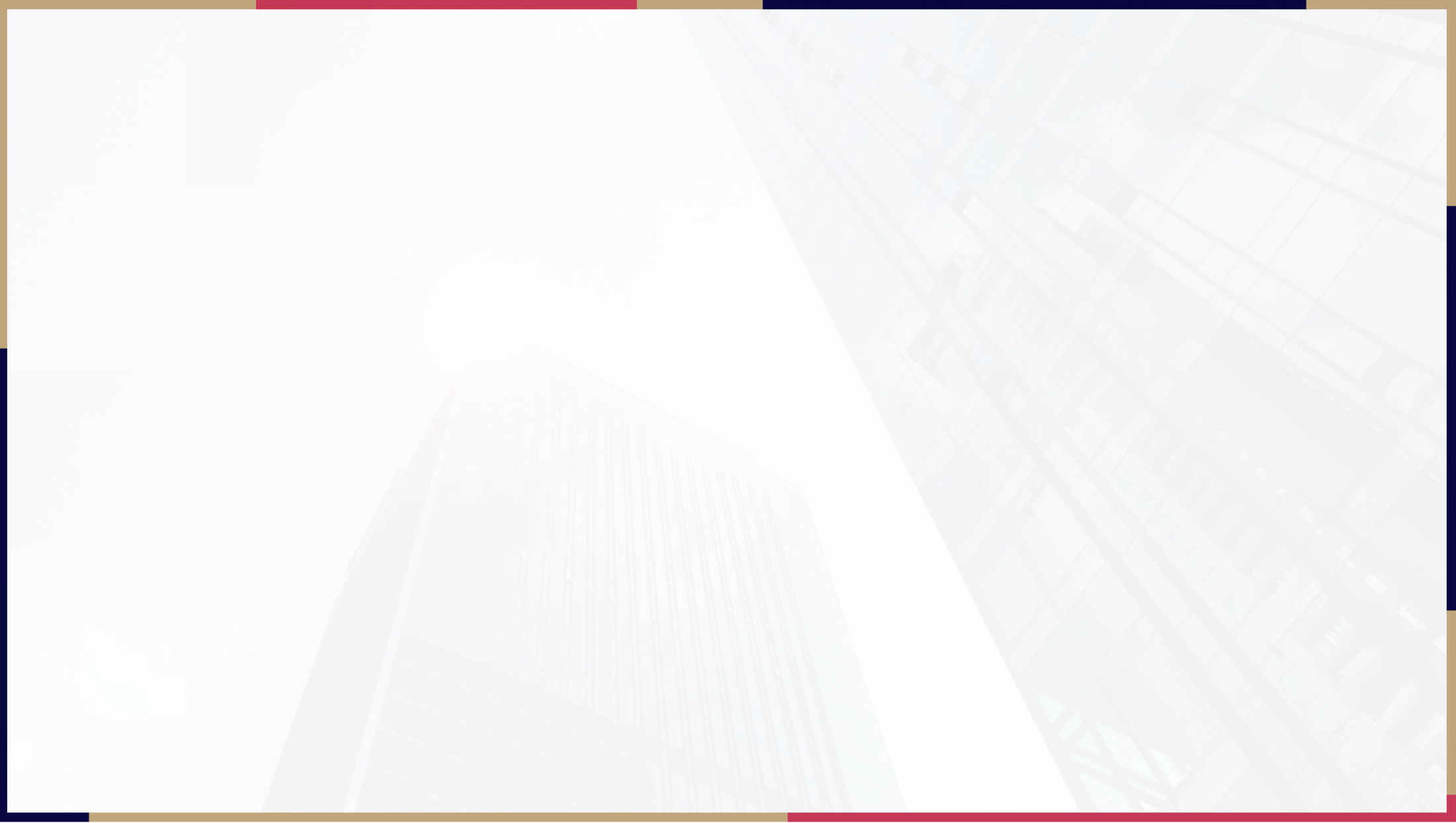 Add title text
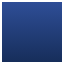 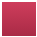 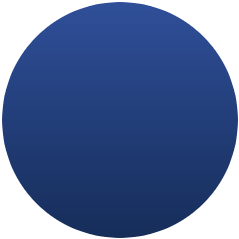 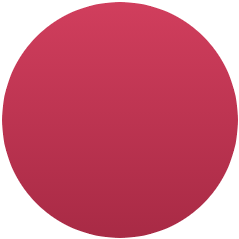 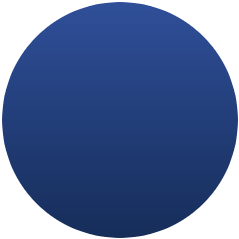 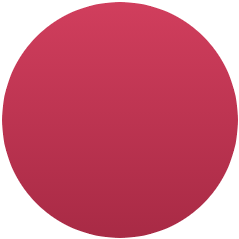 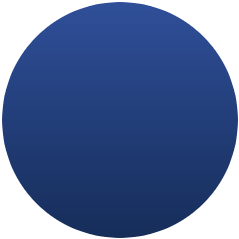 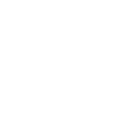 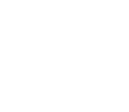 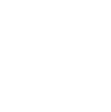 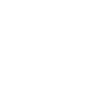 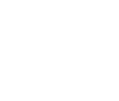 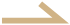 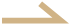 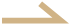 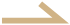 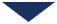 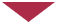 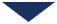 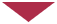 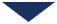 Add title text
Add title text
Add title text
Add title text
Add title text
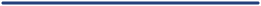 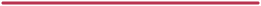 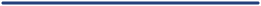 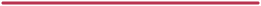 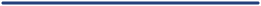 Click here to add content that matches the title.
Click here to add content that matches the title.
Click here to add content that matches the title.
Click here to add content that matches the title.
Click here to add content that matches the title.
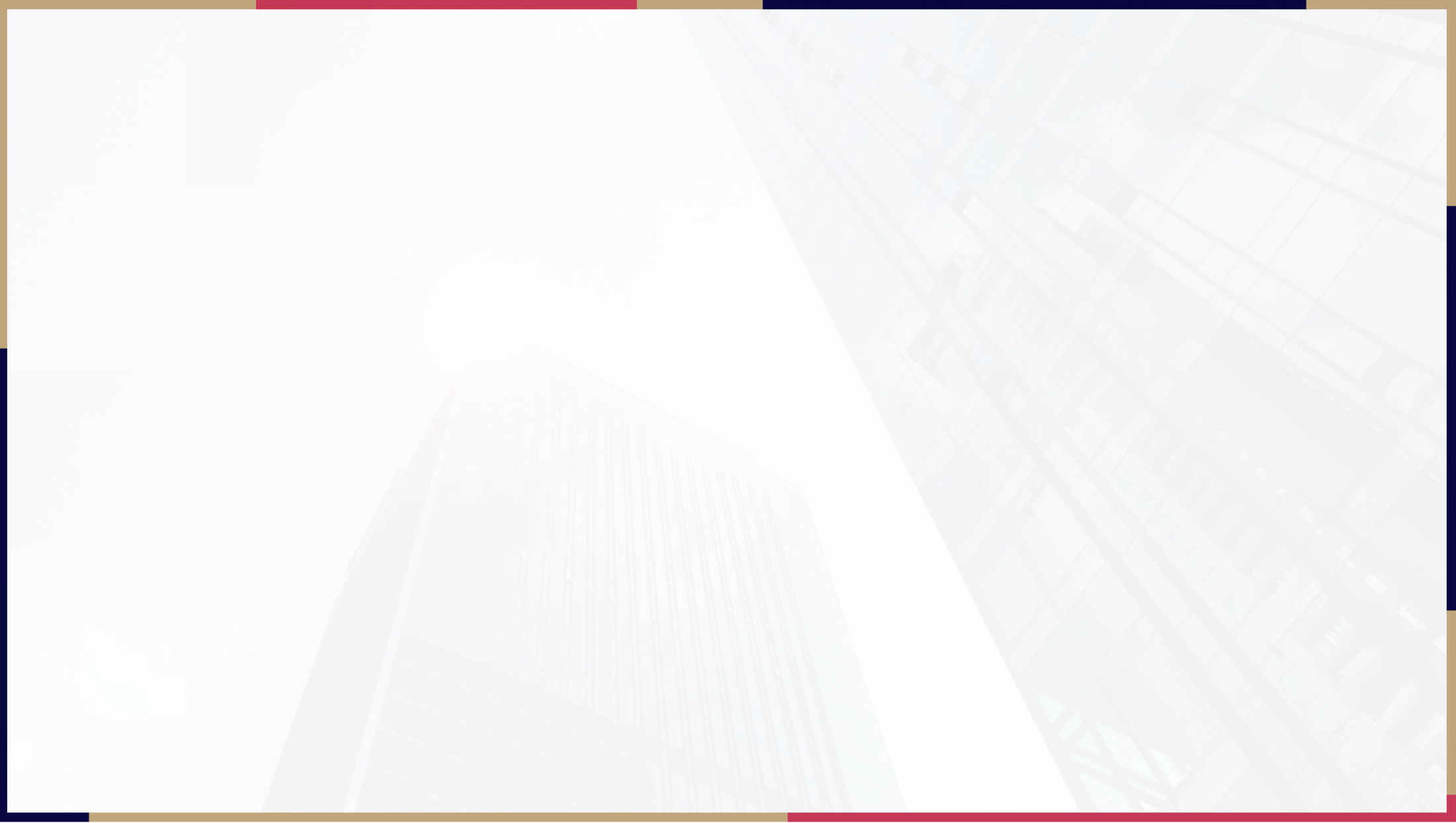 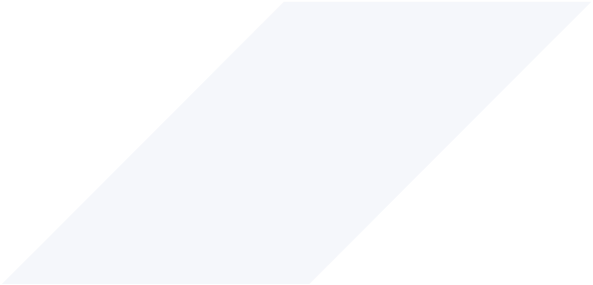 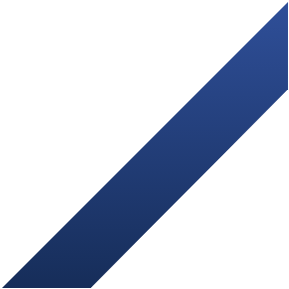 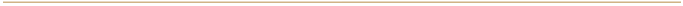 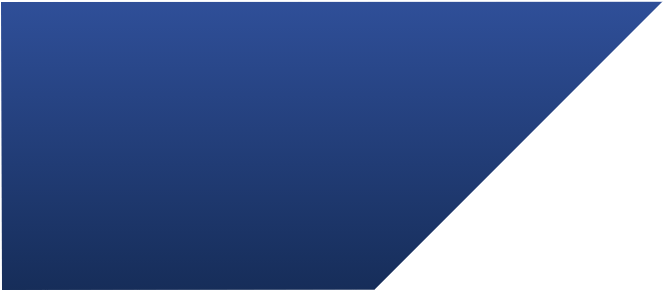 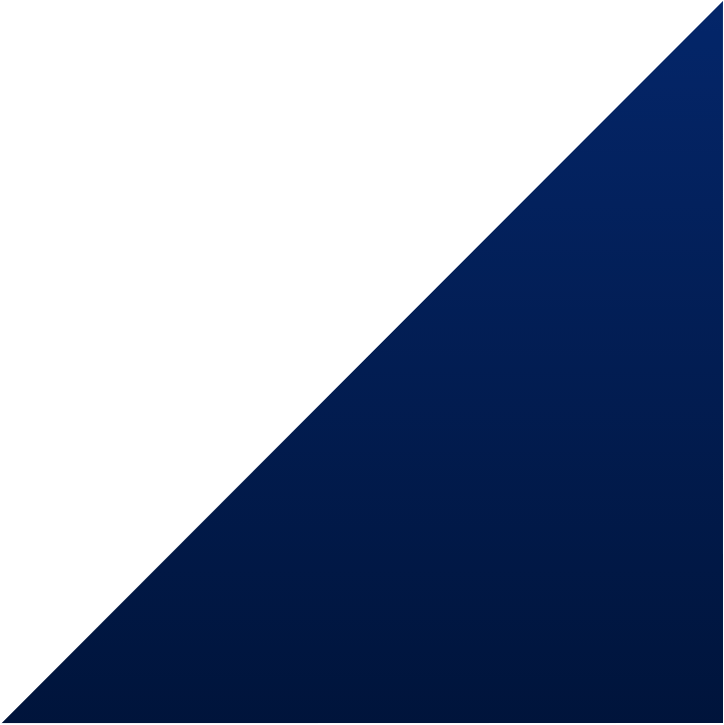 03
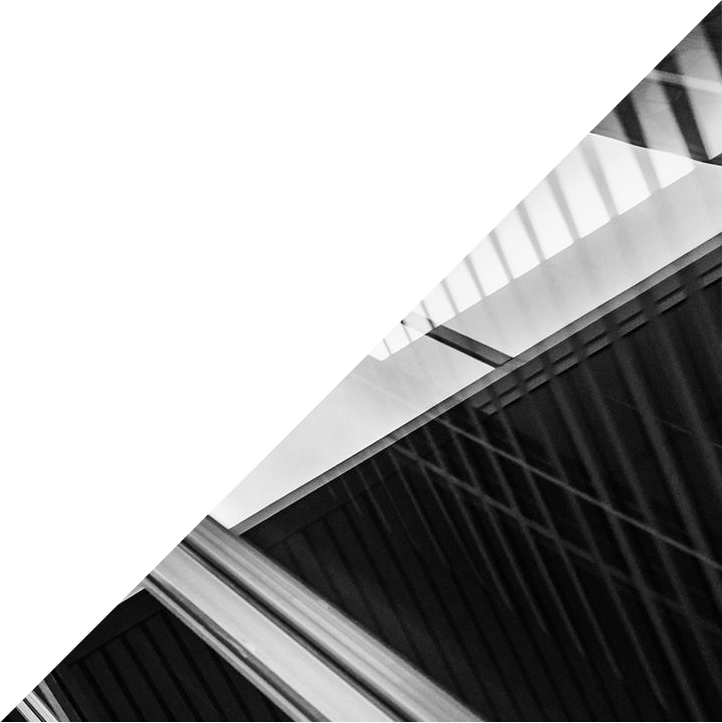 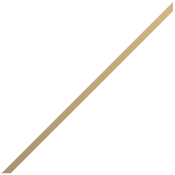 Add title text
PLEASE FILL THE TITLEIN HERE
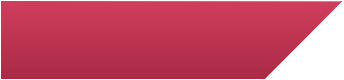 Click here to add content that matches the title.
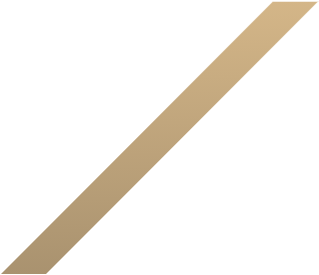 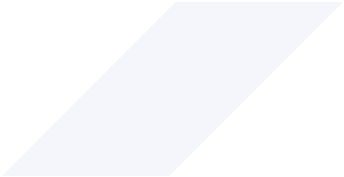 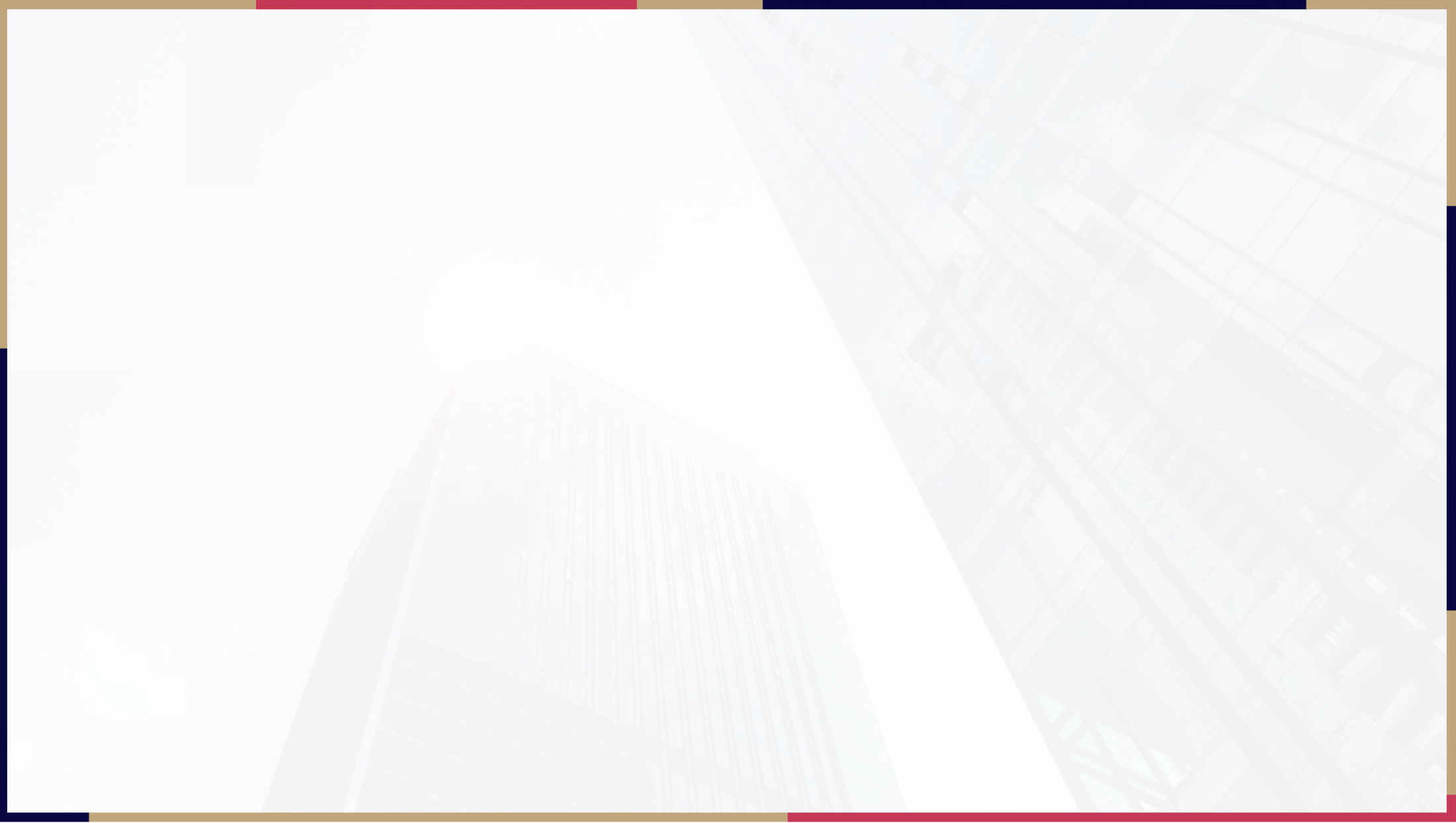 Add title text
Add title text
Add title text
Add title text
Click here to add content that matches the title.Click here to add content that matches the title.
Click here to add content that matches the title.Click here to add content that matches the title.
Click here to add content that matches the title.Click here to add content that matches the title.
Click here to add content that matches the title.Click here to add content that matches the title.
Add title text
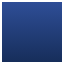 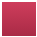 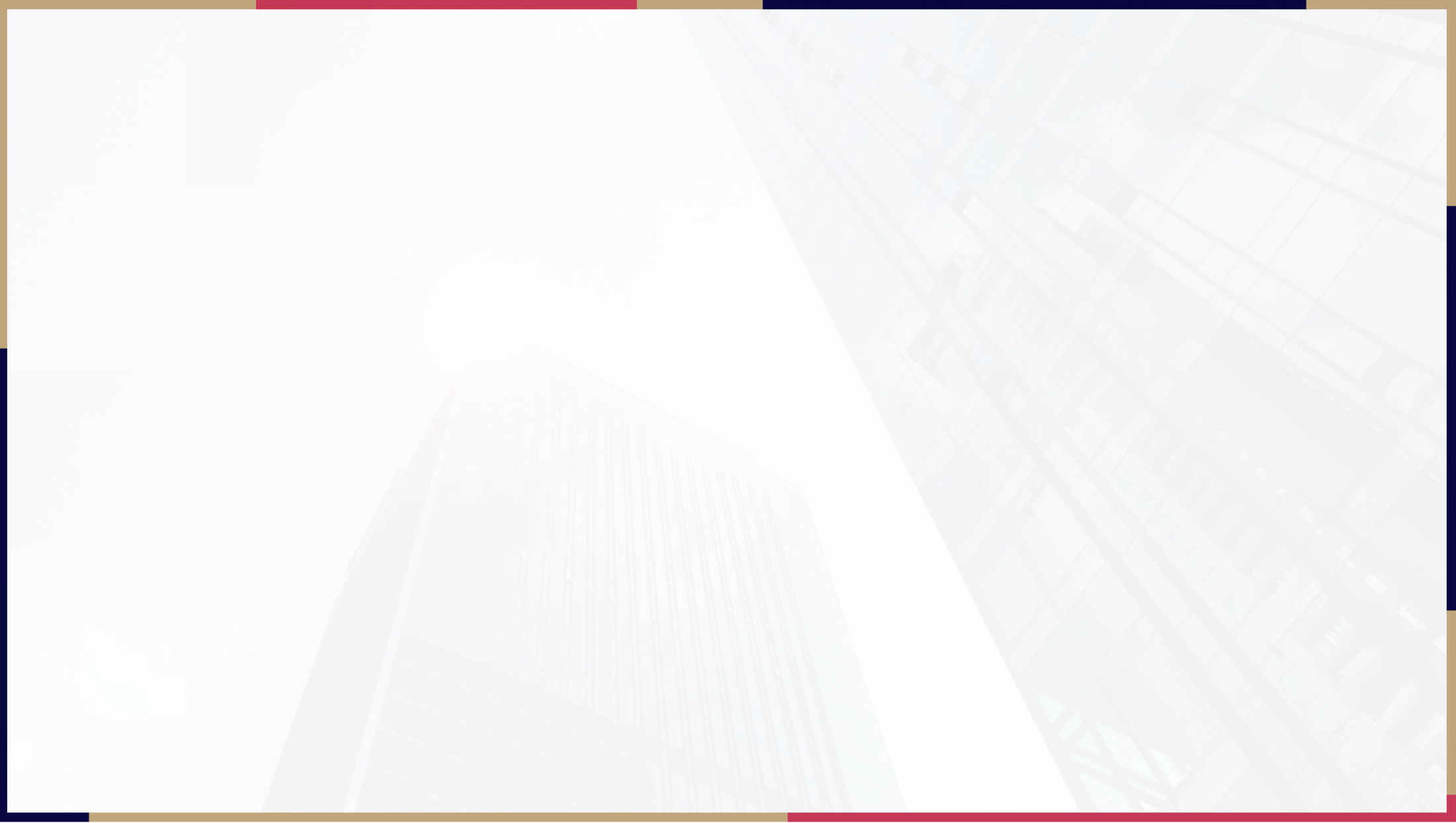 Add title text
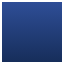 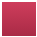 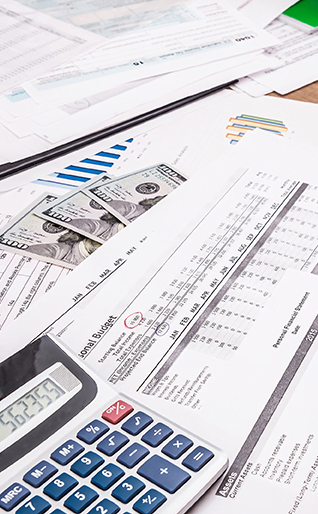 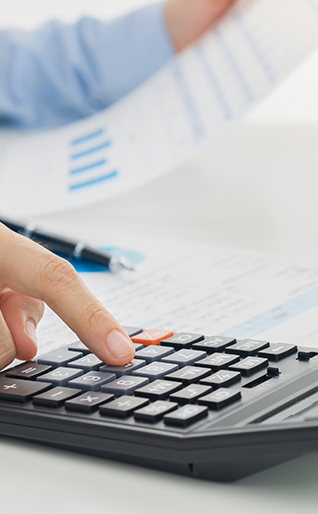 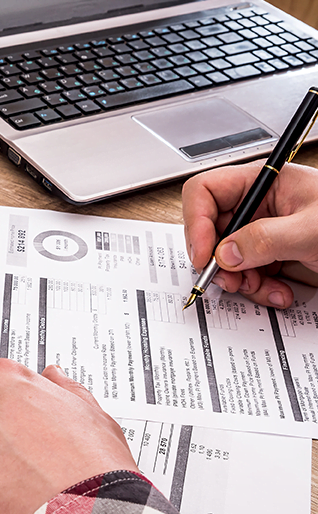 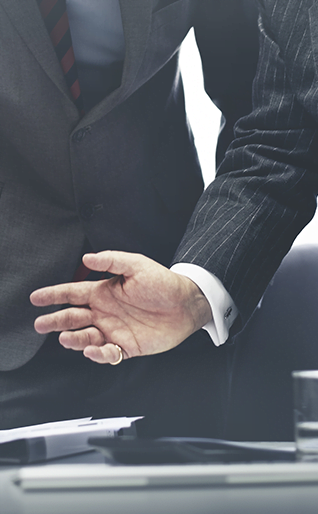 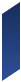 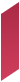 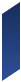 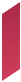 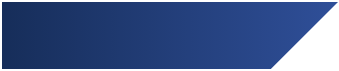 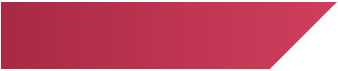 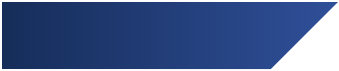 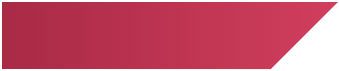 Add title text
Add title text
Add title text
Add title text
Click here to add content that matches the title.
Click here to add content that matches the title.
Click here to add content that matches the title.
Click here to add content that matches the title.
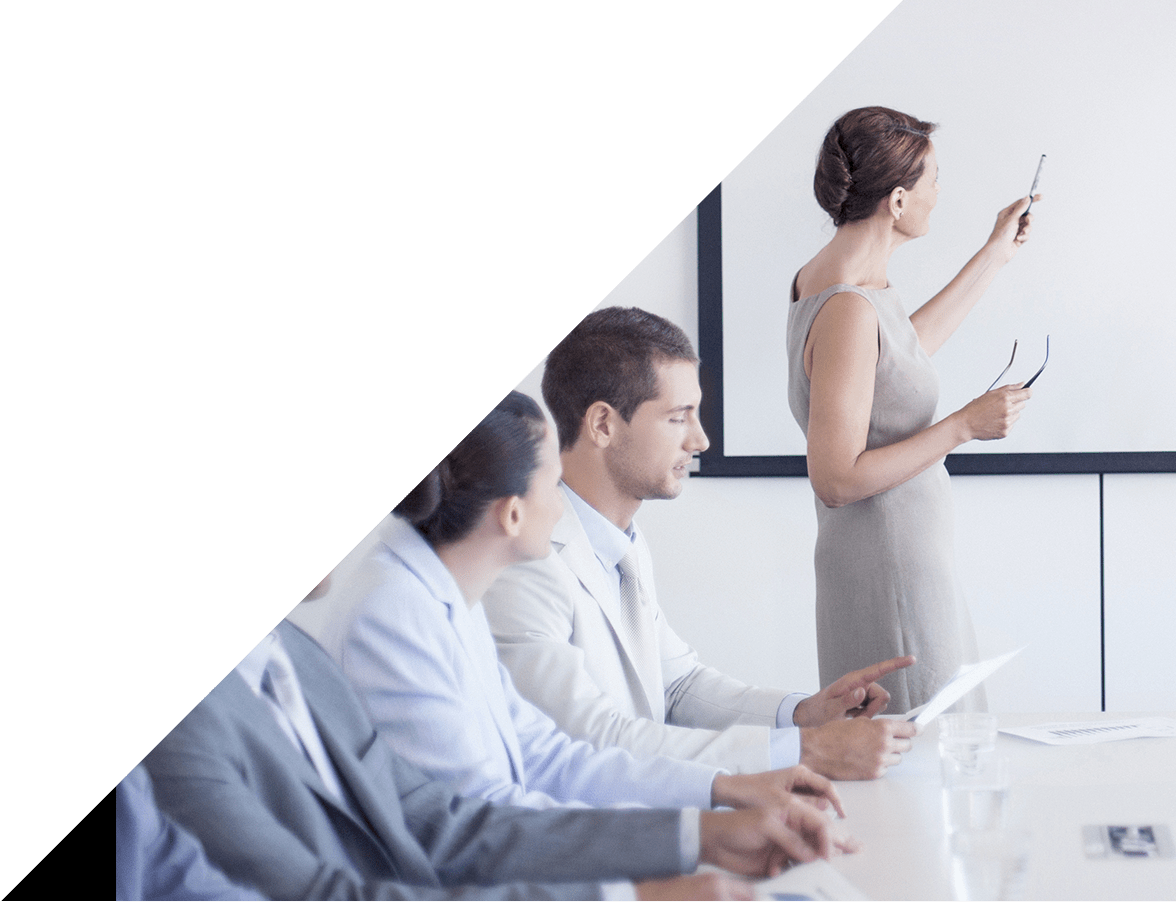 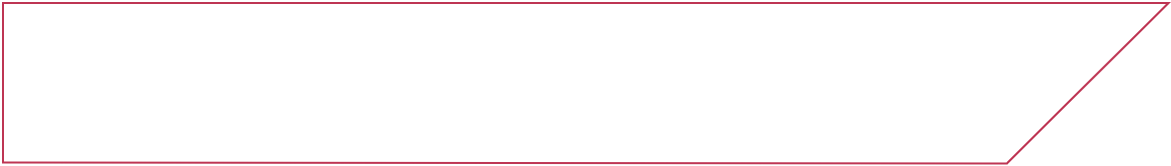 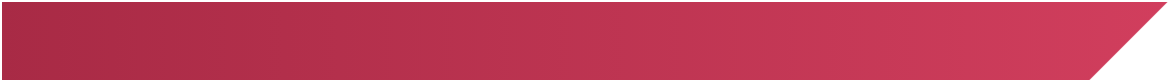 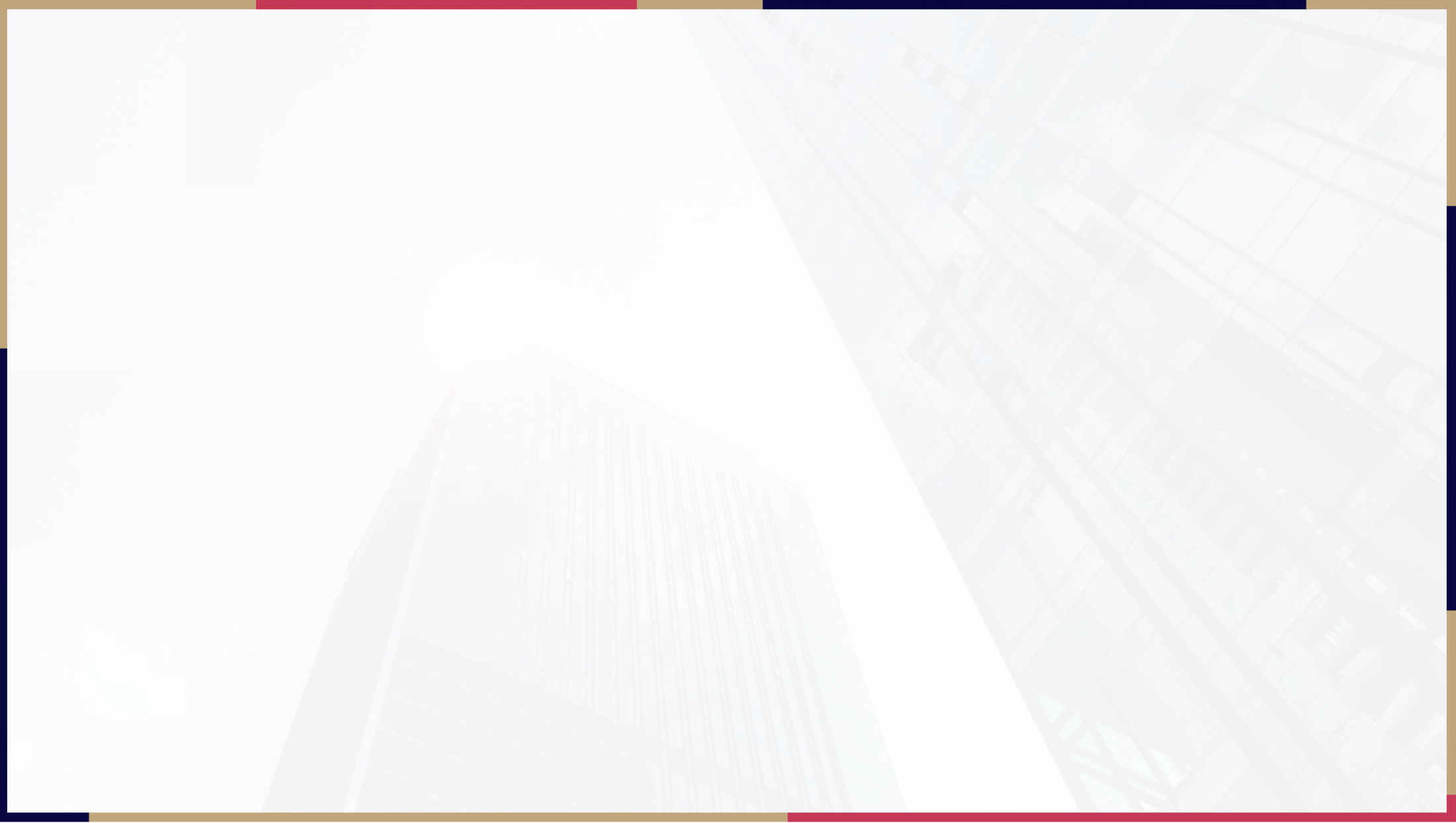 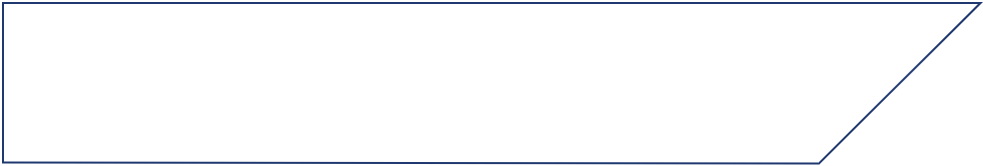 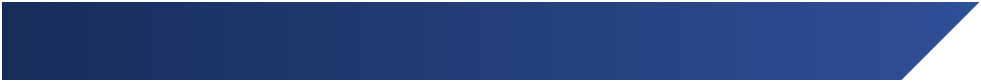 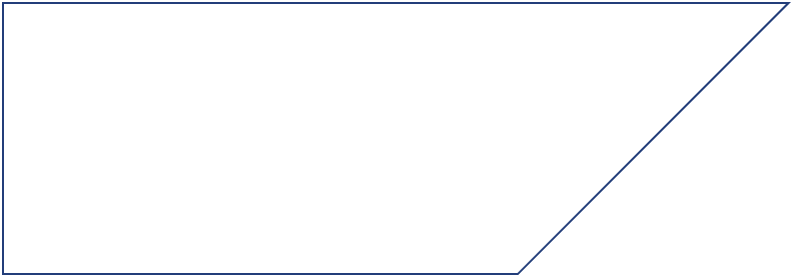 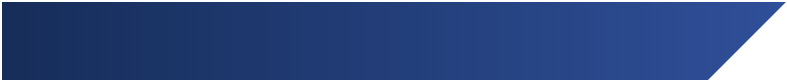 Add title text
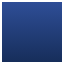 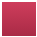 Add title text
Click here to add content that matches the title.
Add title text
Click here to add content that matches the title.
Add title text
Click here to add content that matches the title.Click here to add content that matches the title.
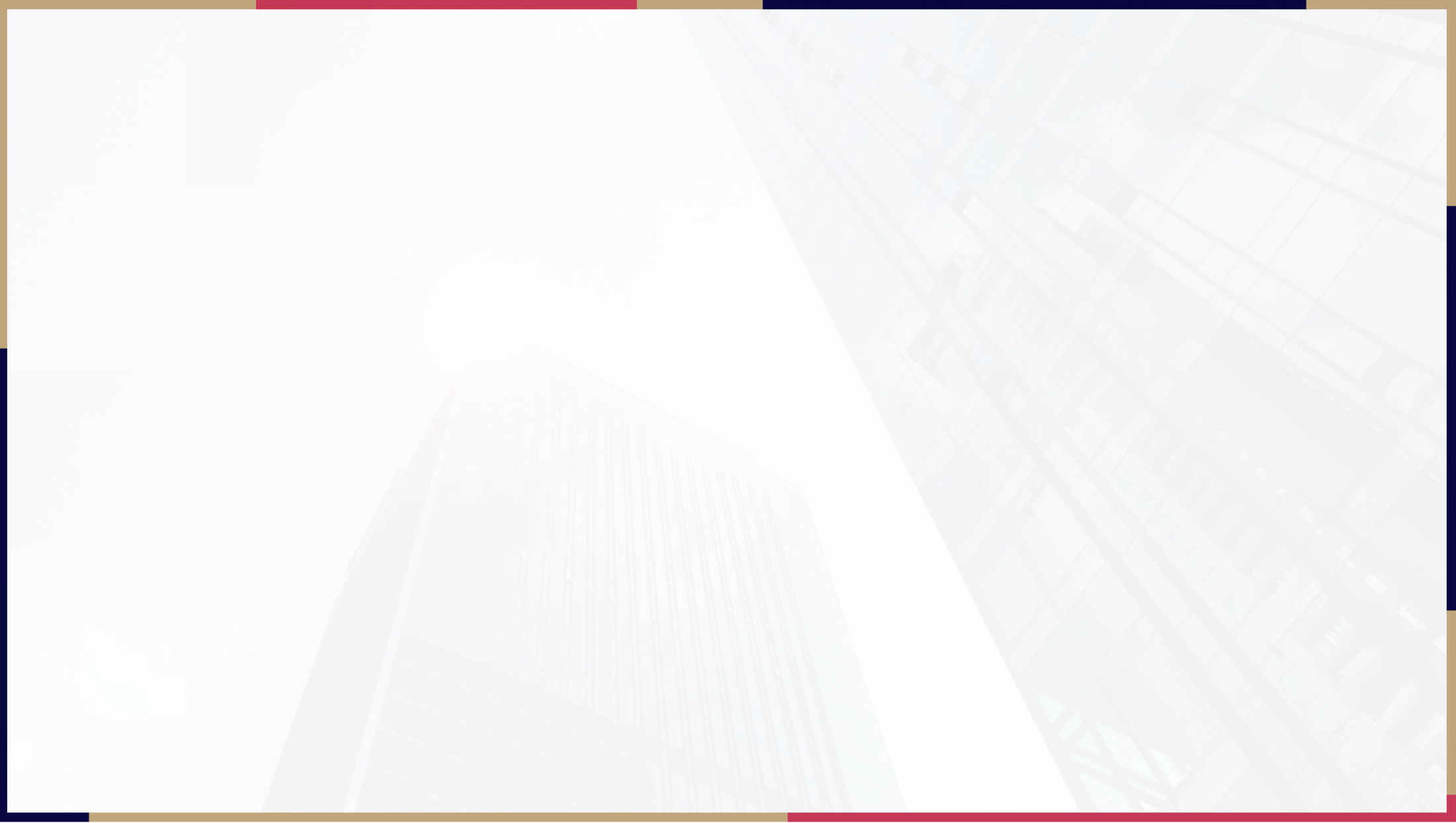 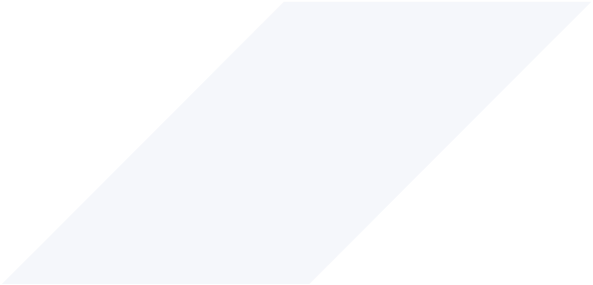 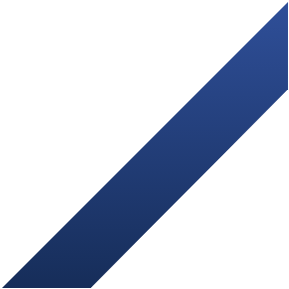 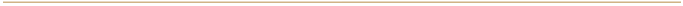 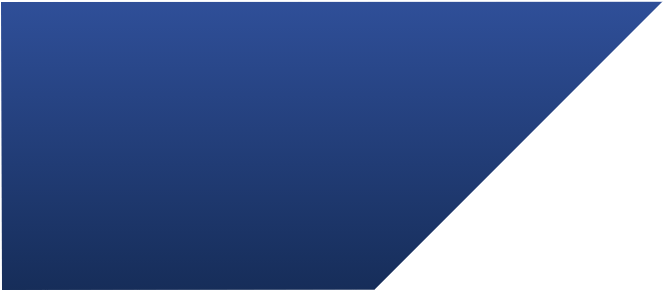 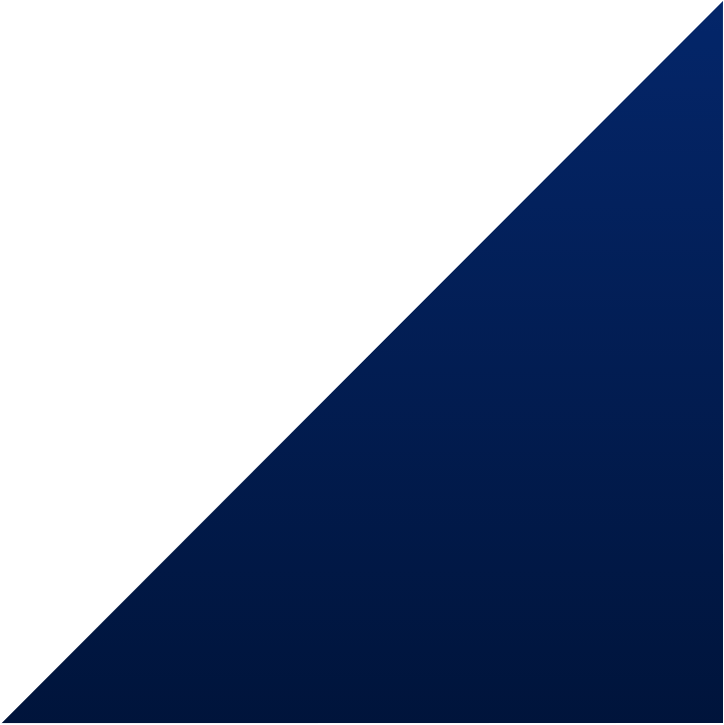 04
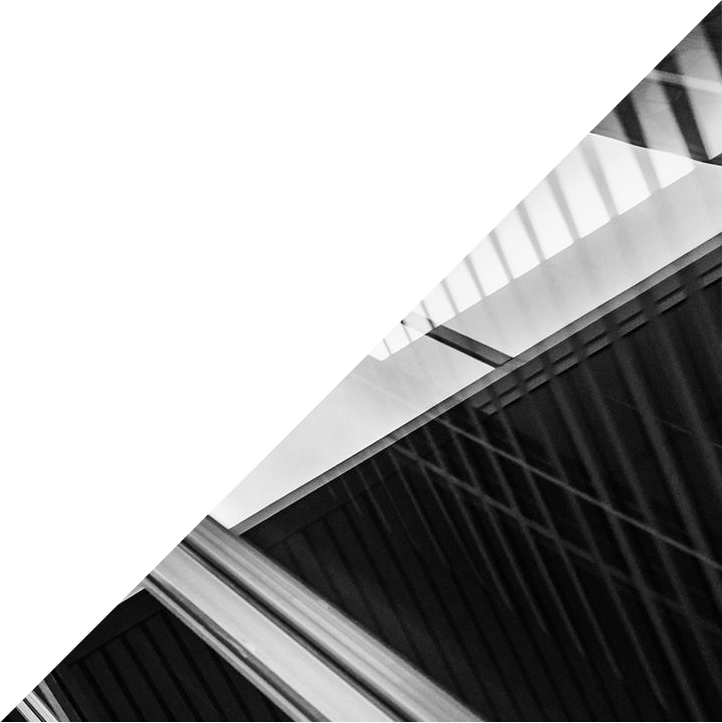 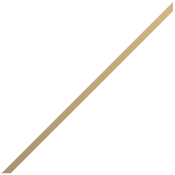 Add title text
PLEASE FILL THE TITLEIN HERE
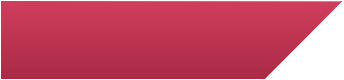 Click here to add content that matches the title.
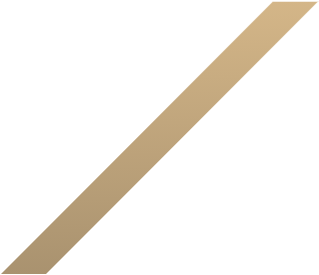 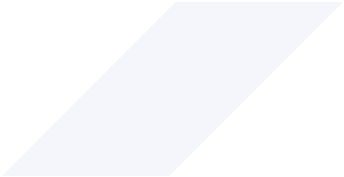 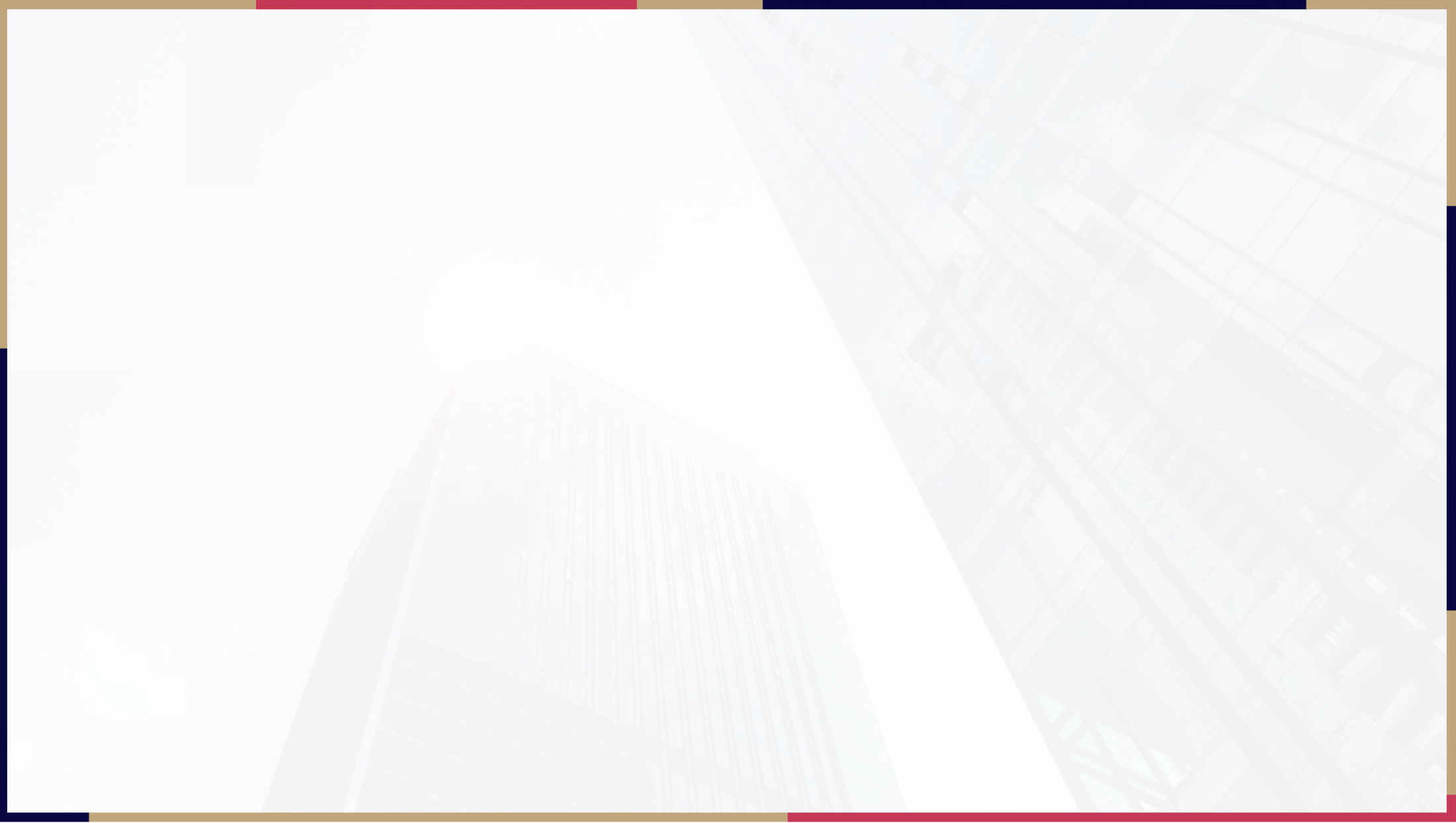 01
03
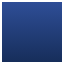 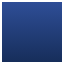 Add title text
Click here to add content that matches the title.Click here to add content that matches the title.Click here to add content that matches the title.
02
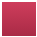 Add title text
Click here to add content that matches the title.Click here to add content that matches the title.Click here to add content that matches the title.
Add title text
Click here to add content that matches the title.Click here to add content that matches the title.Click here to add content that matches the title.
Add title text
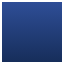 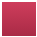 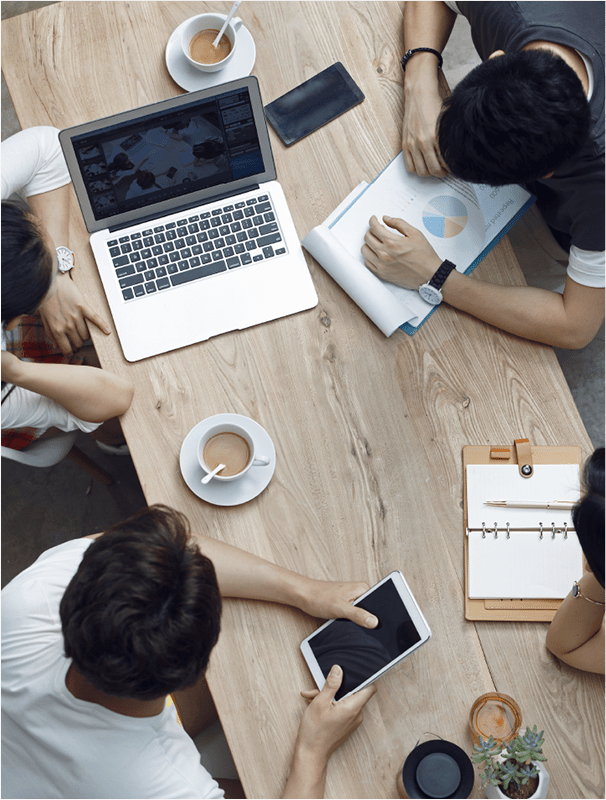 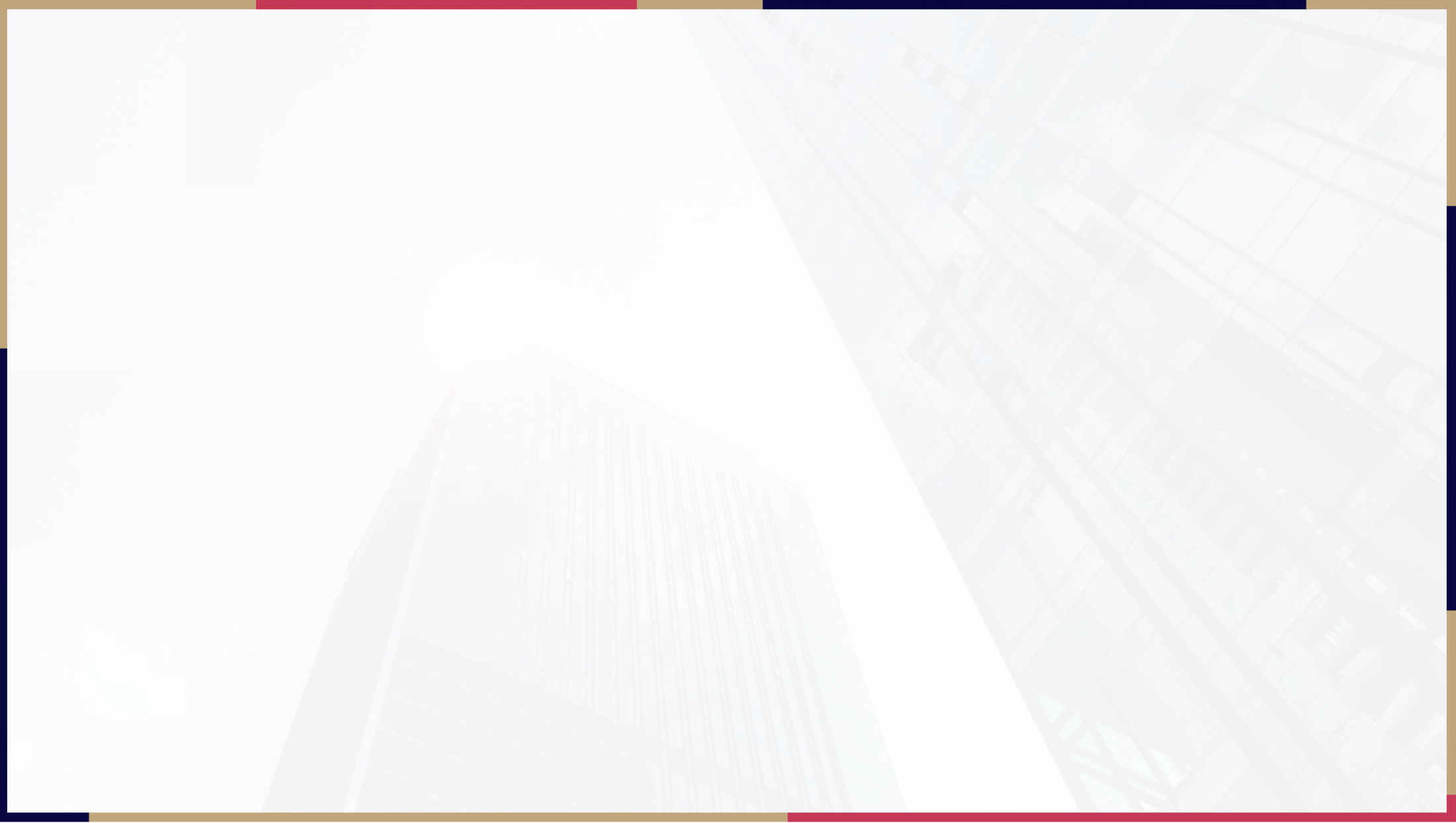 Add title text
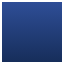 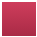 Add title text
Add title text
Click here to add content that matches the title.
Click here to add content that matches the title.
Add title text
A
B
C
Add title text
Click here to add content that matches the title.
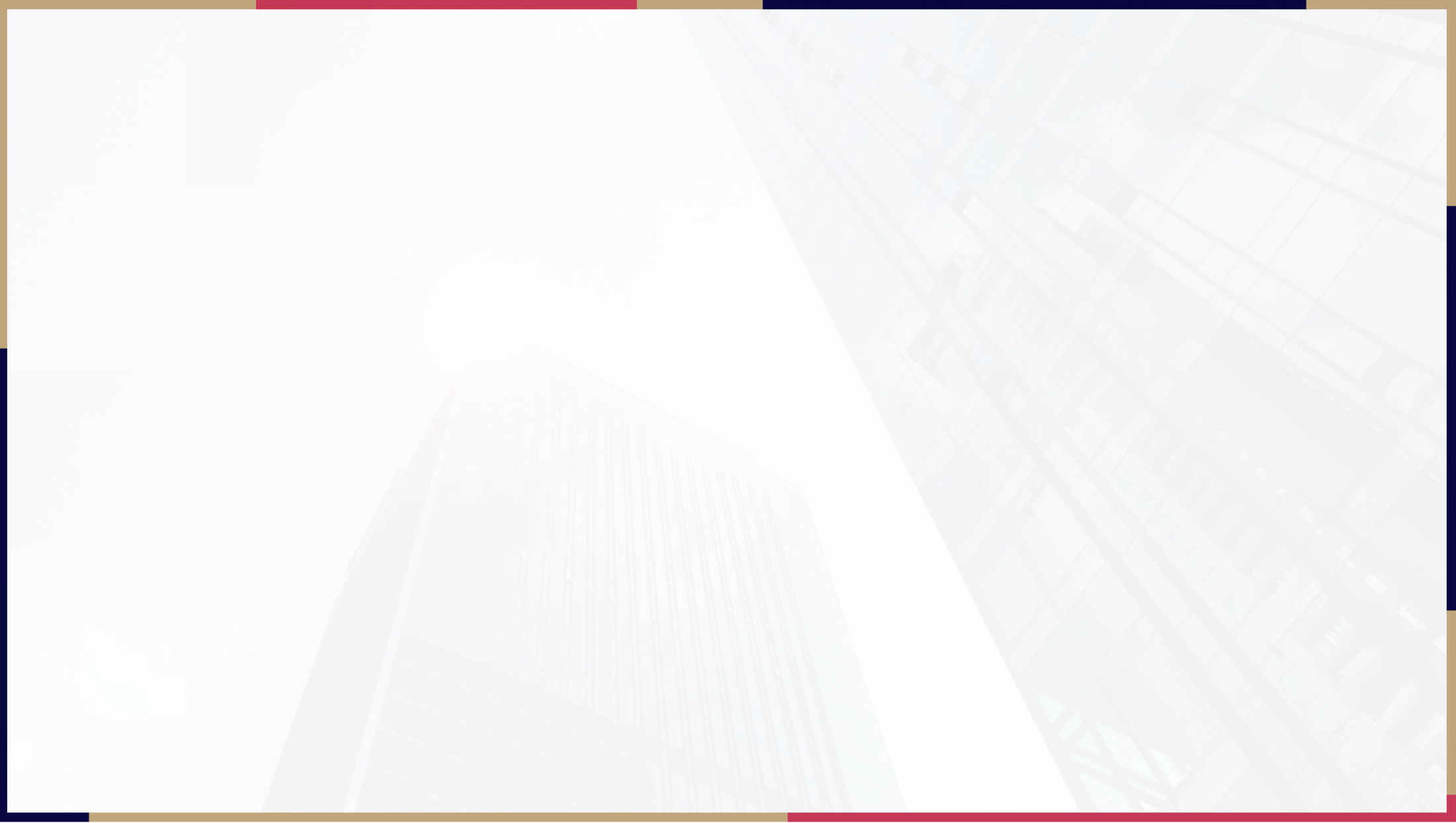 Add title text
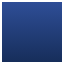 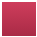 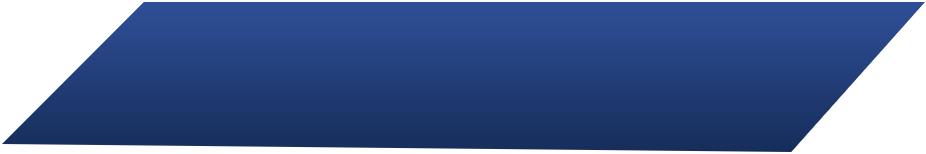 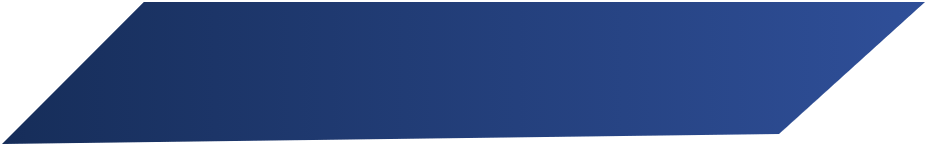 01
03
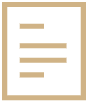 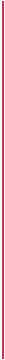 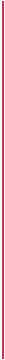 Add title text
Click here to add content that matches the title.
Click here to add content that matches the title.
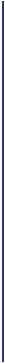 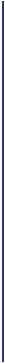 02
04
Click here to add content that matches the title.
Click here to add content that matches the title.
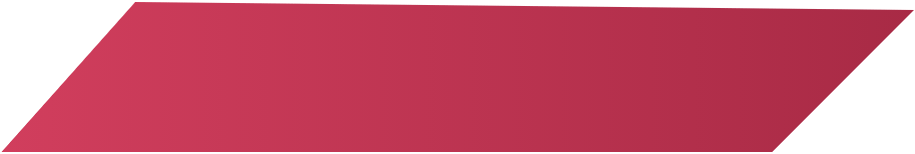 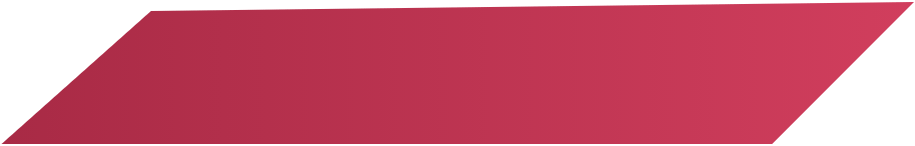 Add title text
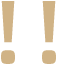 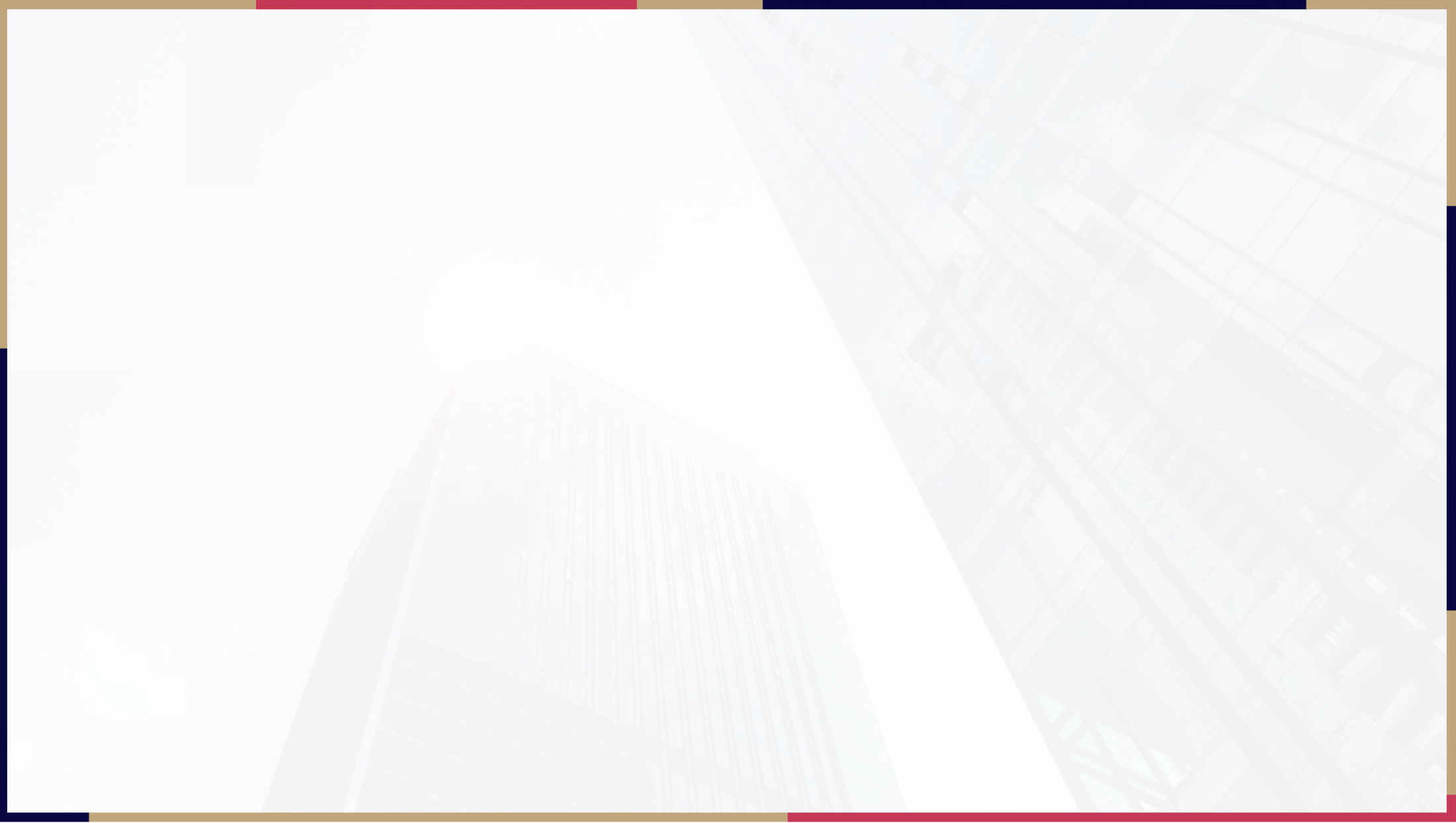 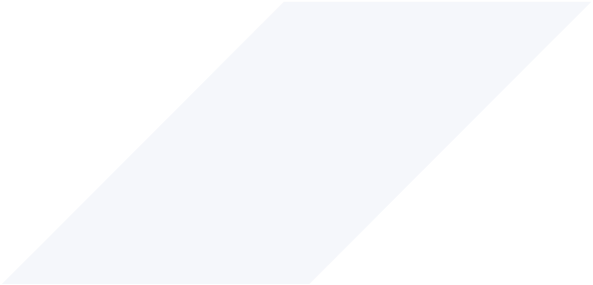 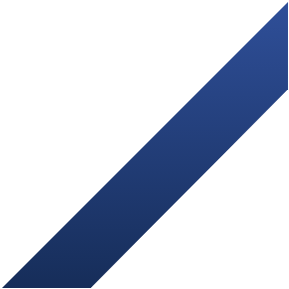 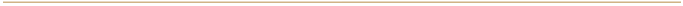 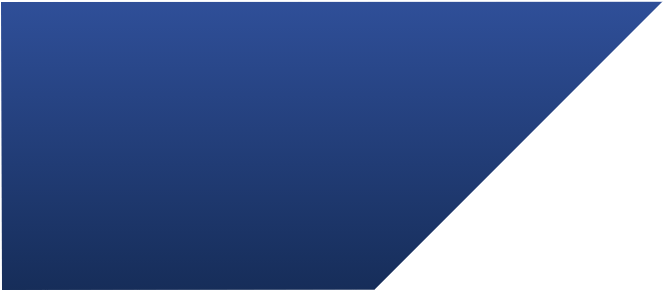 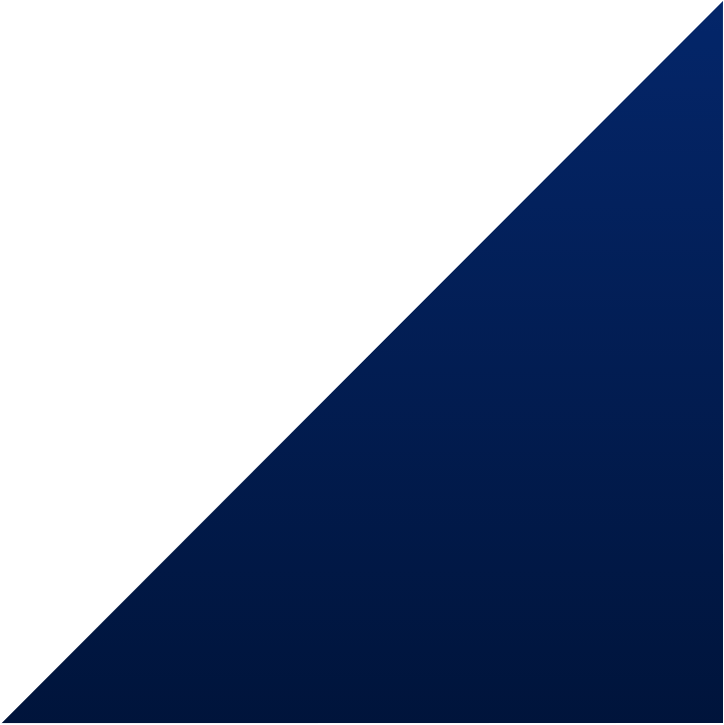 05
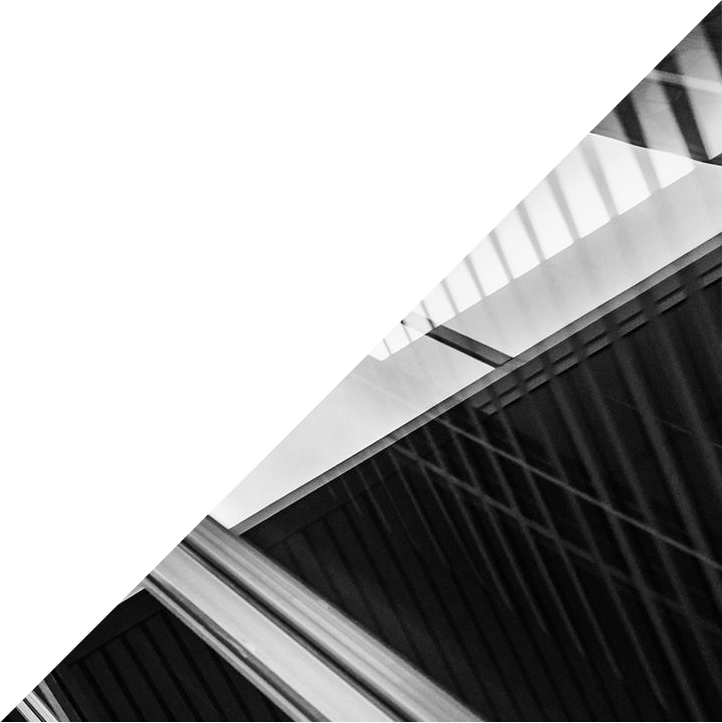 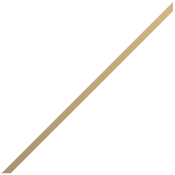 Add title text
PLEASE FILL THE TITLEIN HERE
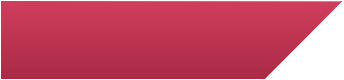 Click here to add content that matches the title.
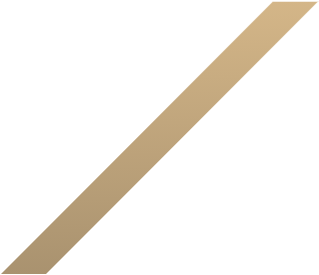 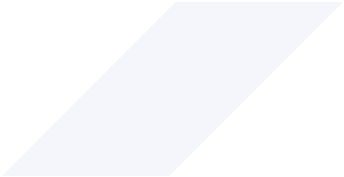 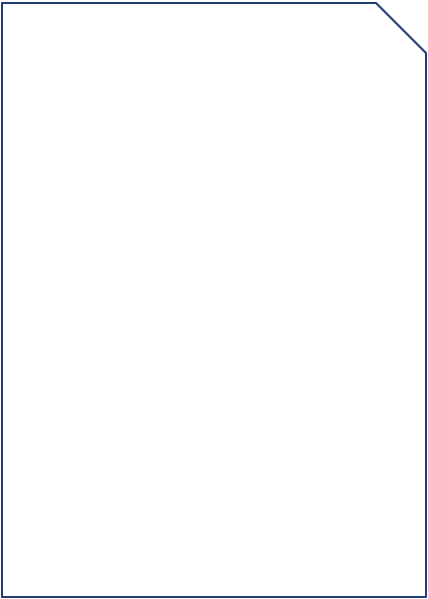 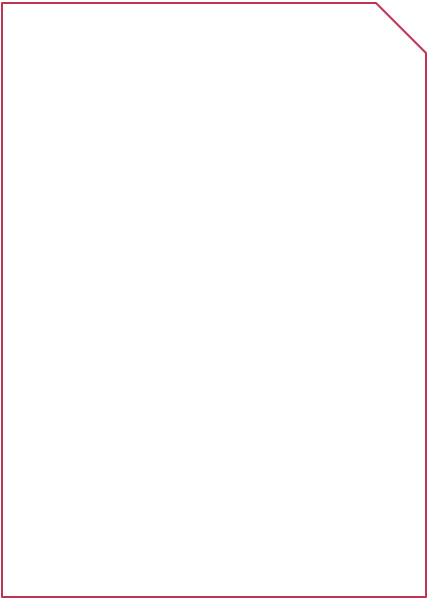 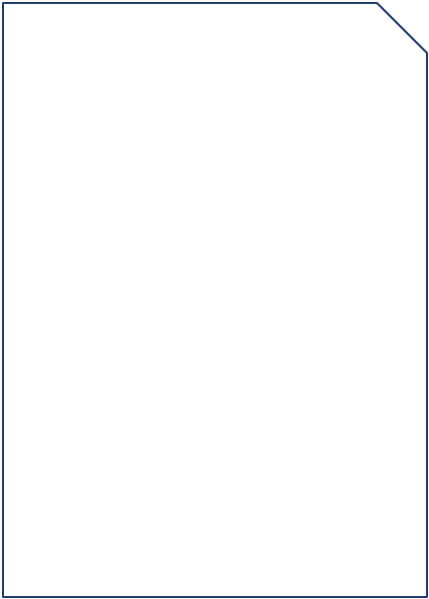 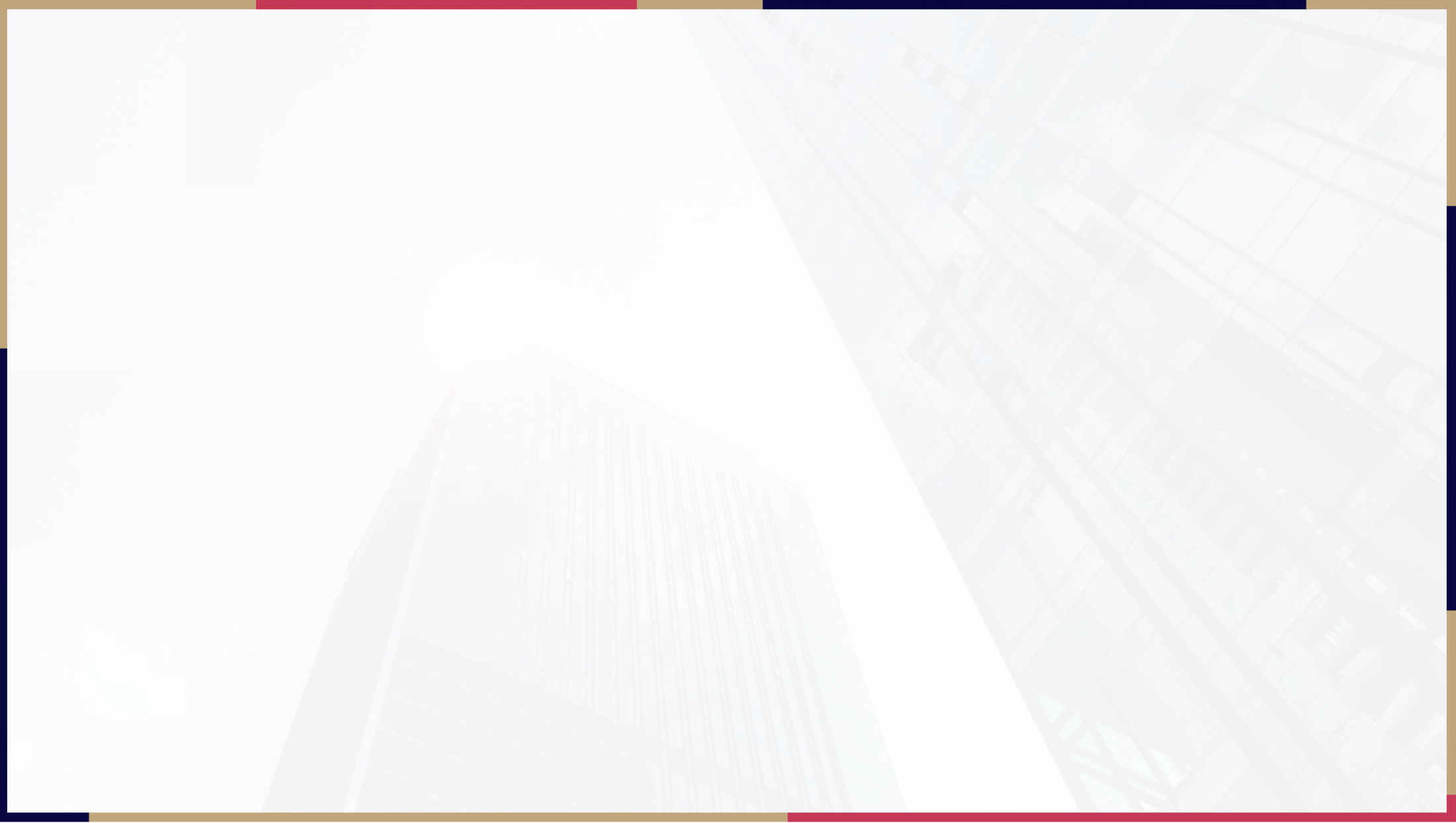 01
Click here to add content that matches the title.
02
Click here to add content that matches the title.
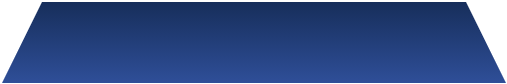 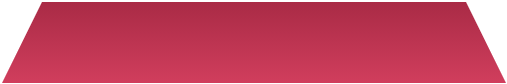 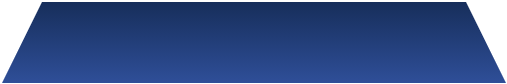 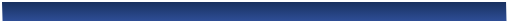 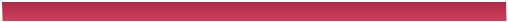 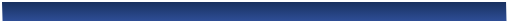 Add title text
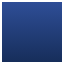 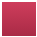 01
01
Click here to add content that matches the title.
Click here to add content that matches the title.
02
02
Click here to add content that matches the title.
Click here to add content that matches the title.
Add title text
Add title text
Add title text
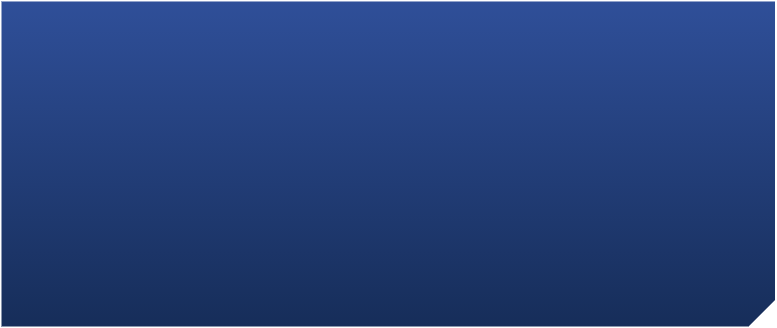 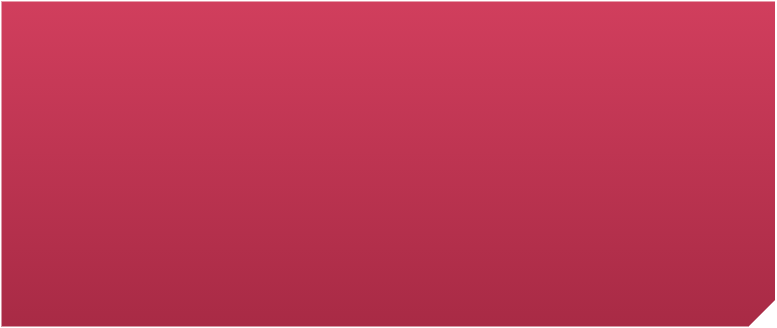 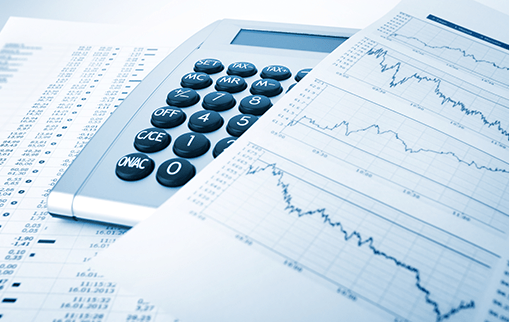 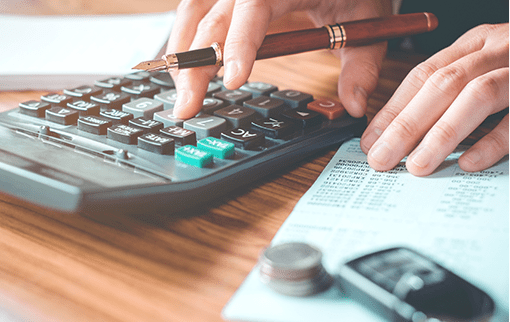 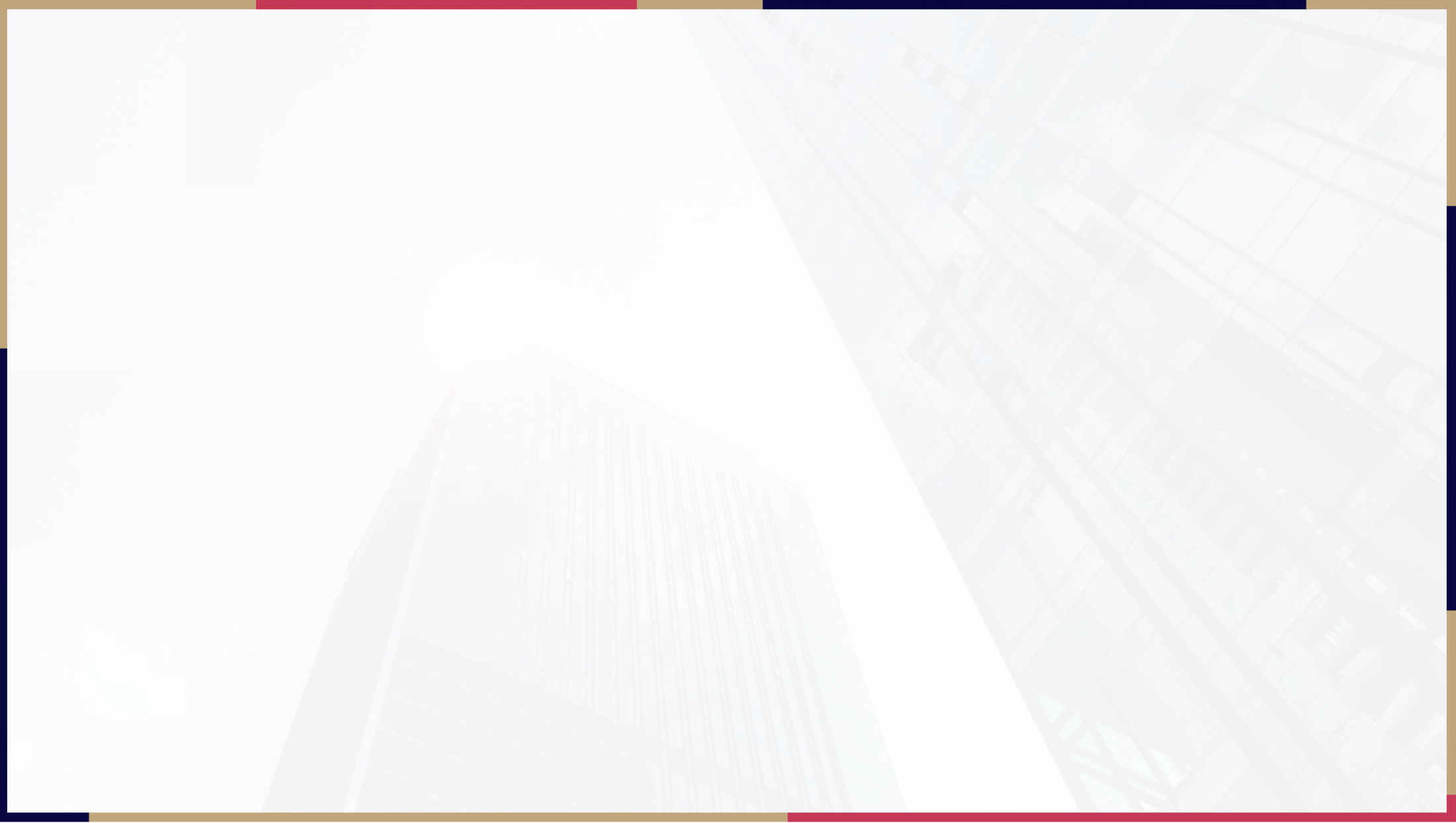 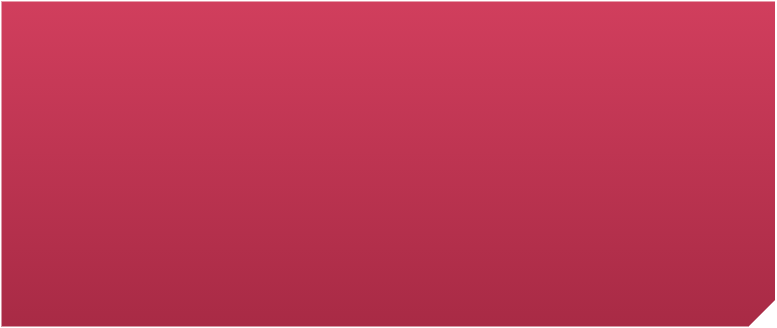 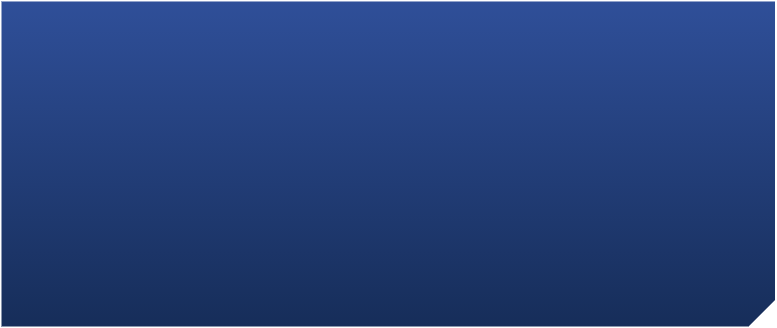 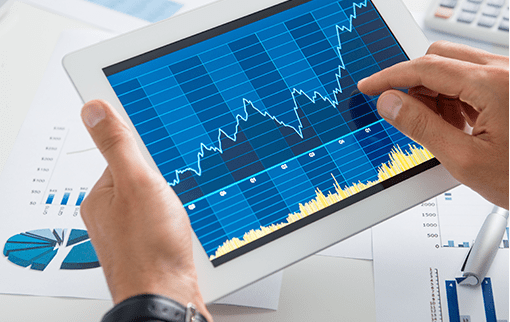 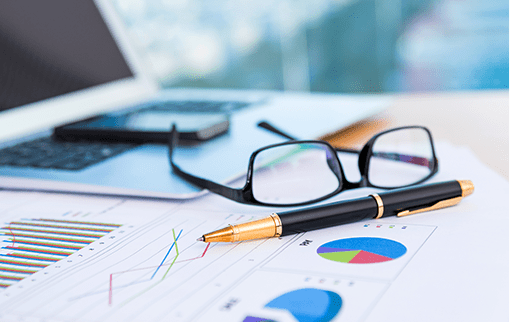 Add title text
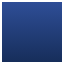 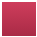 02
01
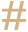 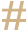 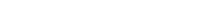 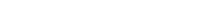 Click here to add content that matches the title.
Click here to add content that matches the title.
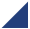 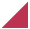 04
03
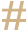 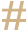 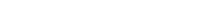 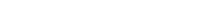 Click here to add content that matches the title.
Click here to add content that matches the title.
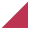 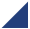 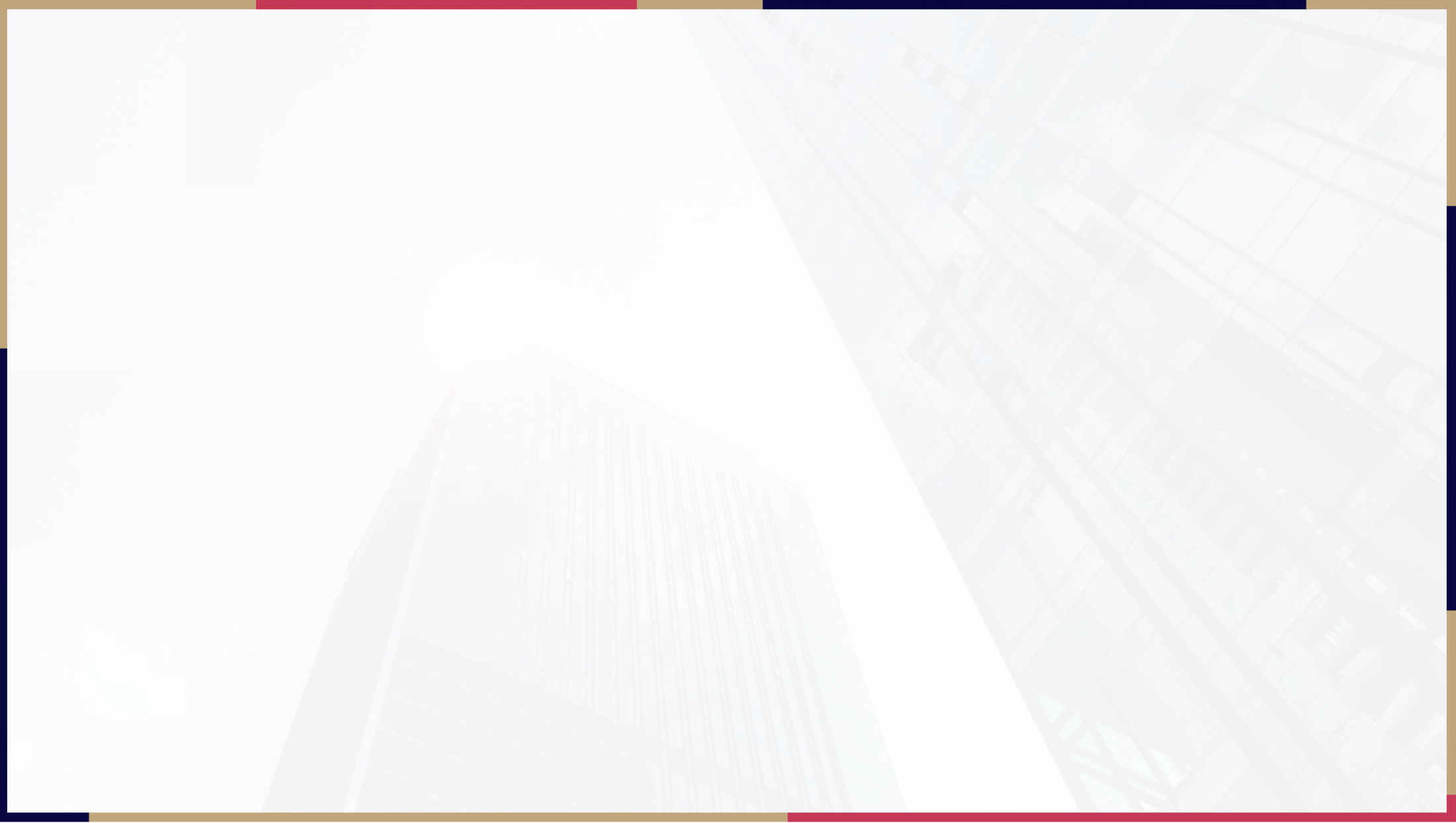 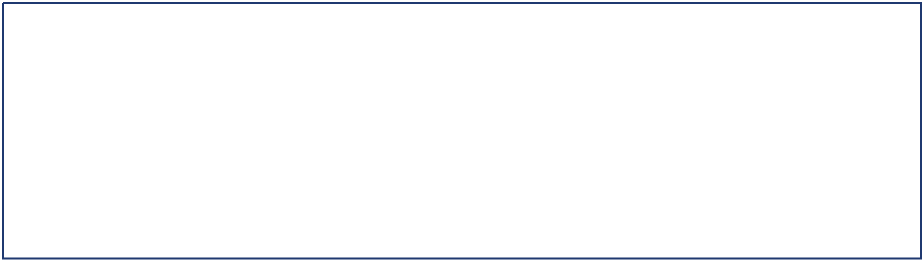 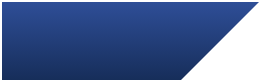 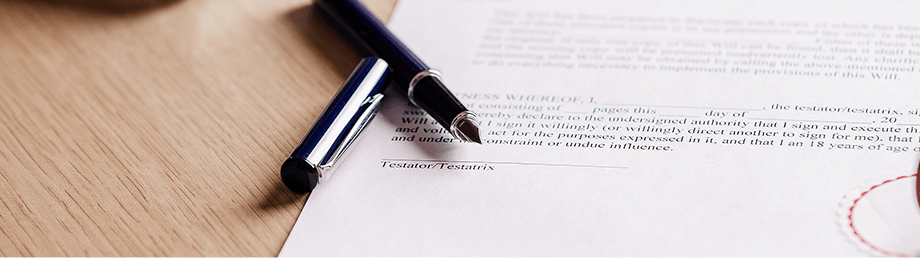 correct
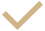 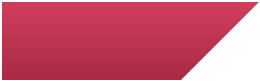 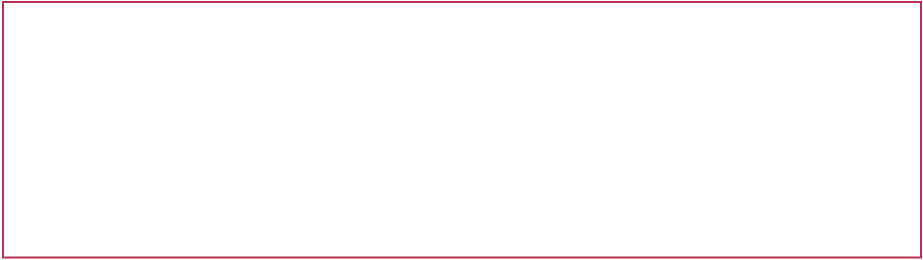 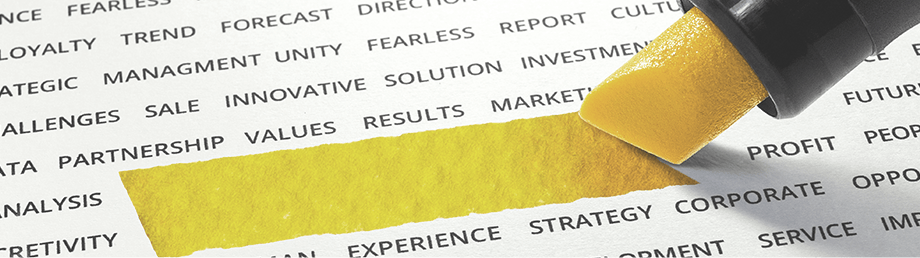 error
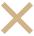 Add title text
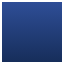 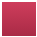 Ticket case sharing
01
Click here to add content that matches the title.
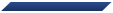 02
Click here to add content that matches the title.
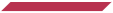 03
Click here to add content that matches the title.
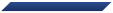 04
Click here to add content that matches the title.
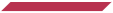 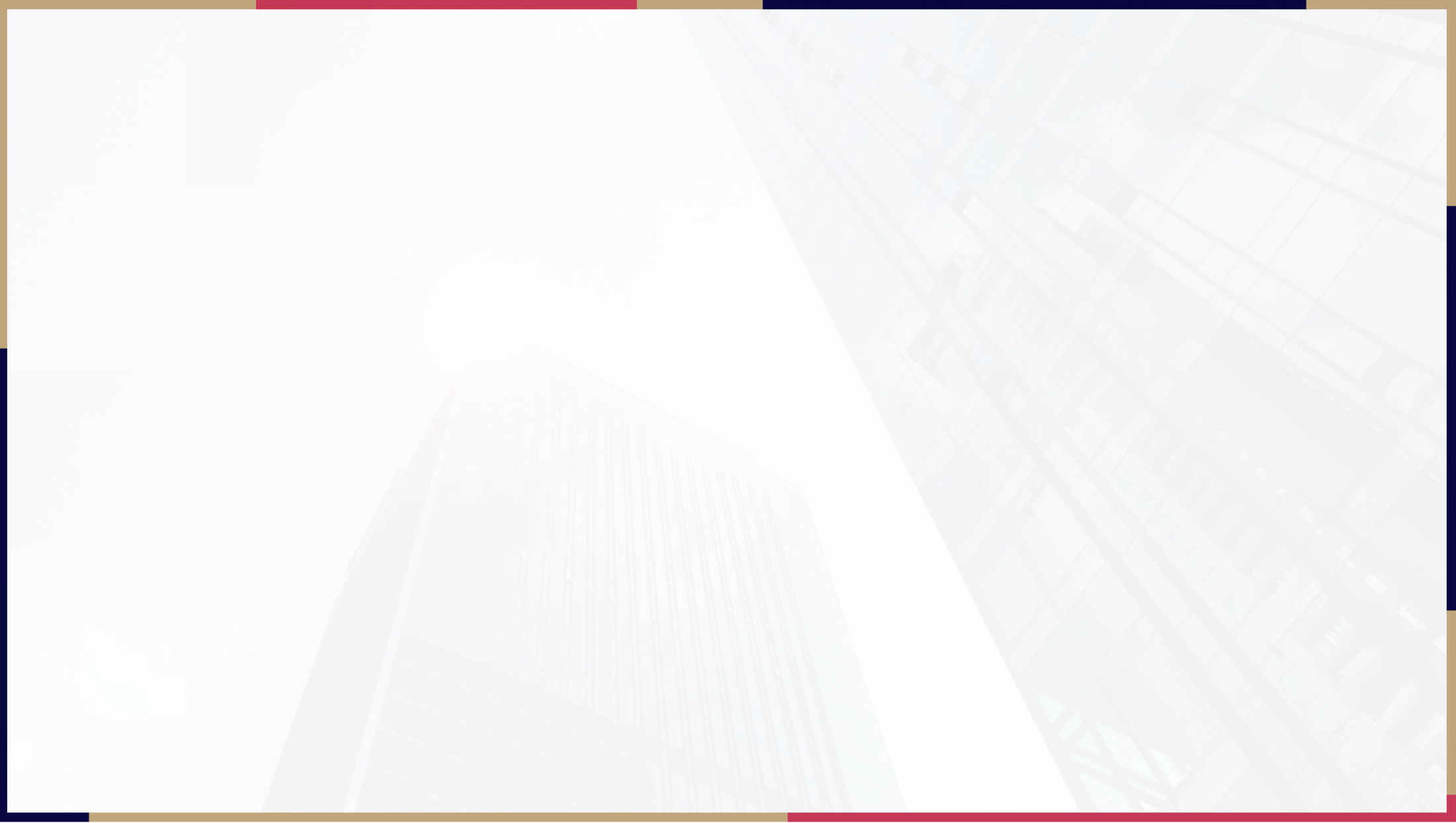 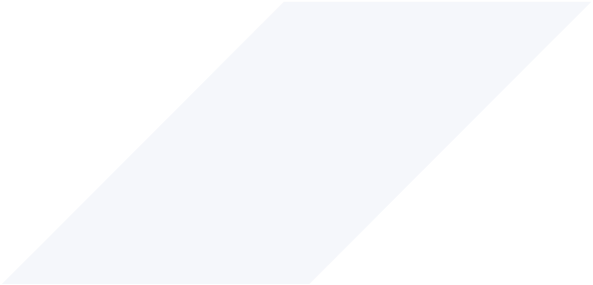 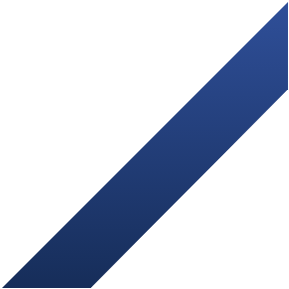 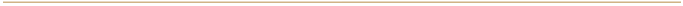 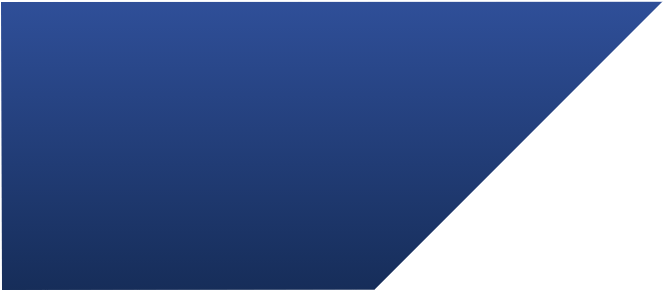 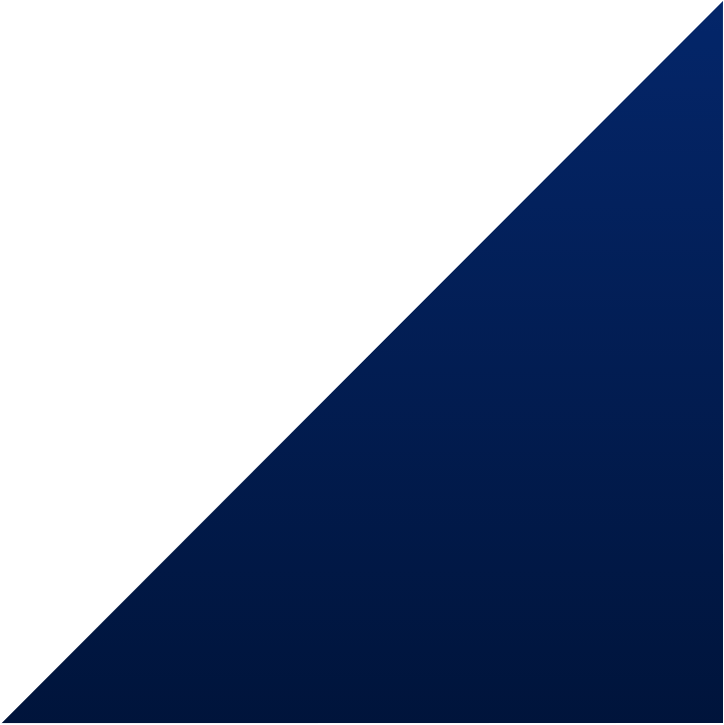 06
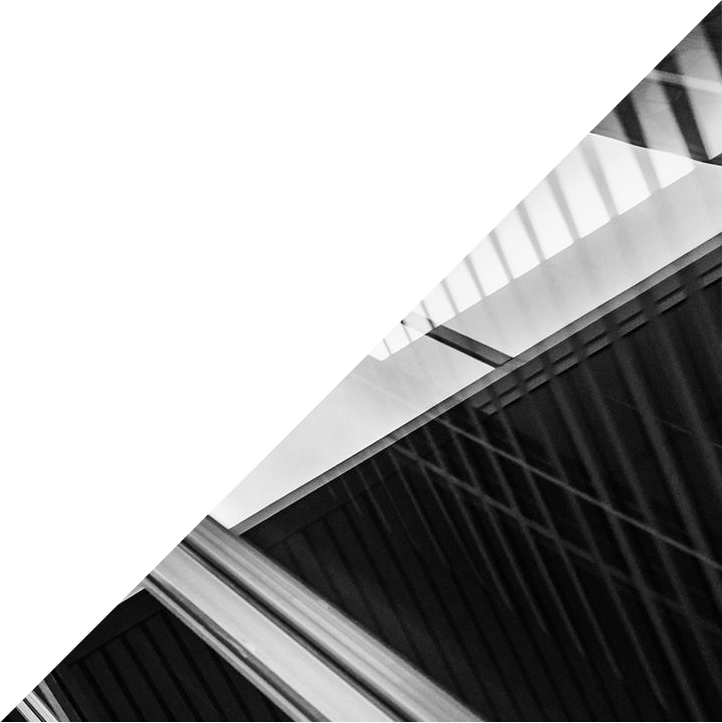 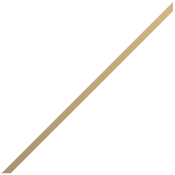 Add title text
PLEASE FILL THE TITLEIN HERE
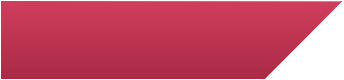 Click here to add content that matches the title.
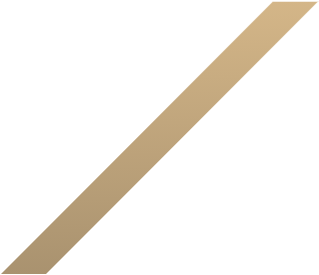 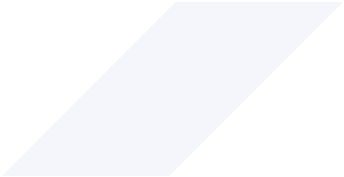 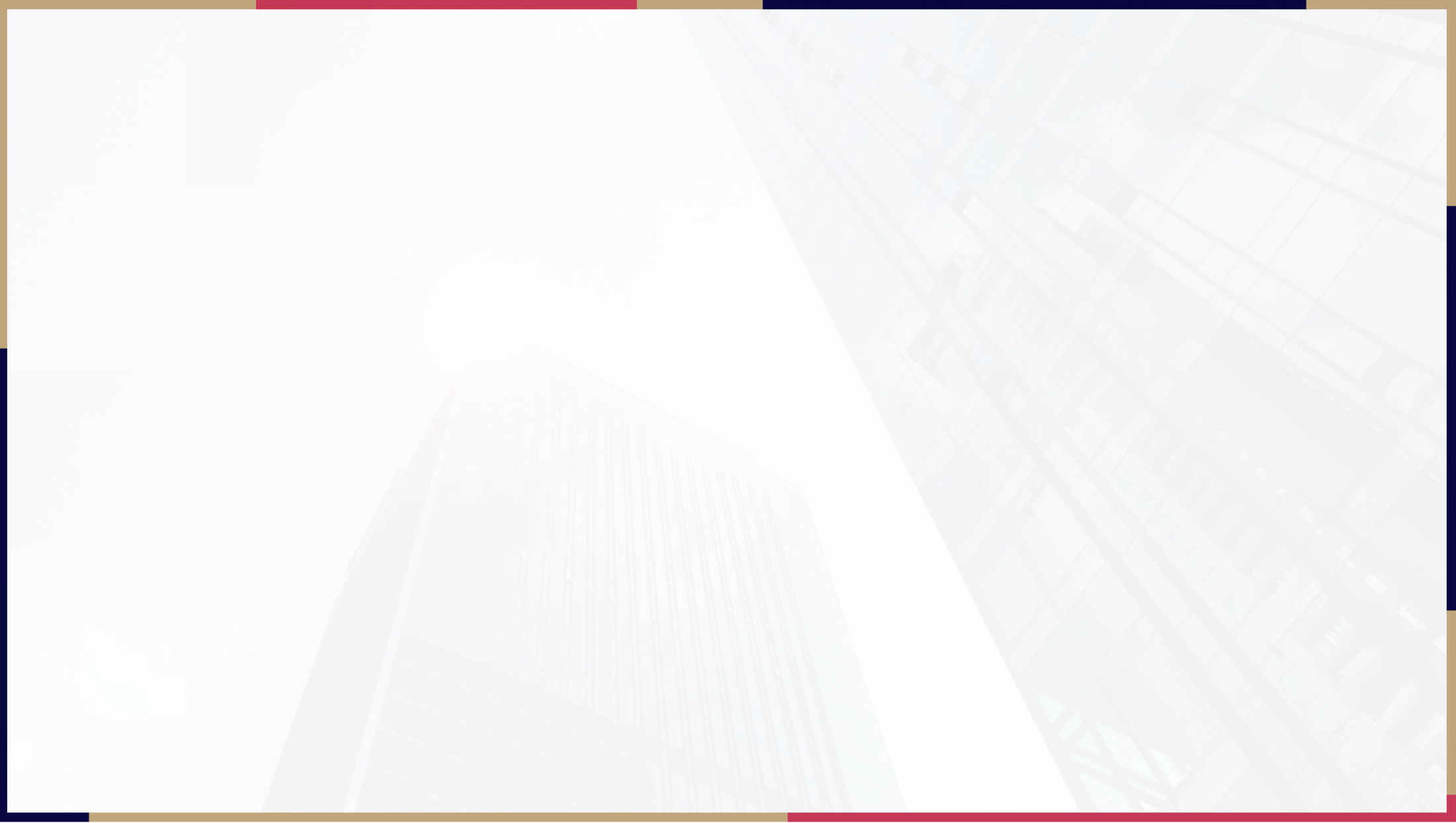 Add title text
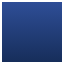 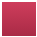 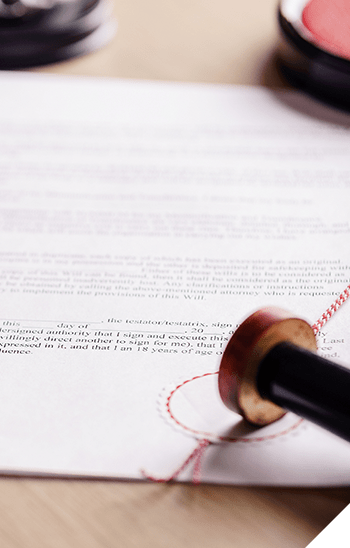 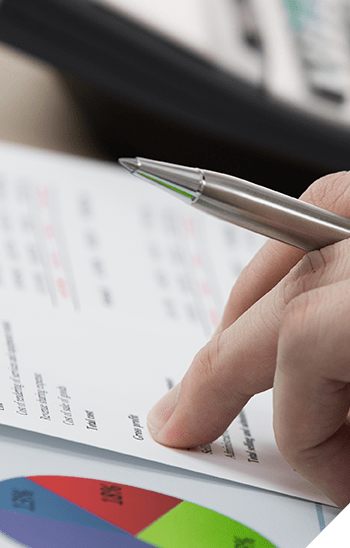 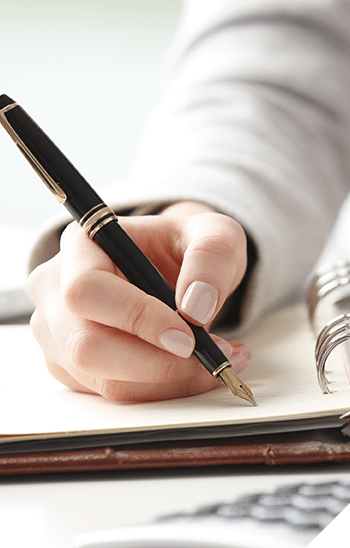 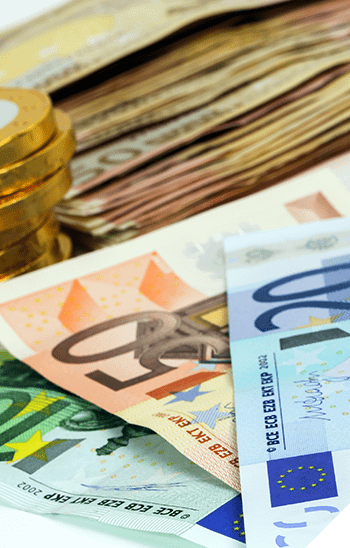 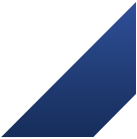 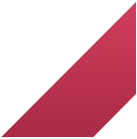 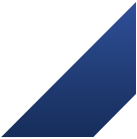 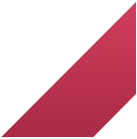 01
02
03
04
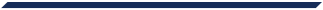 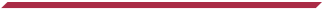 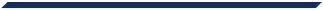 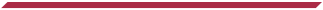 Click here to add content that matches the title.
Click here to add content that matches the title.
Click here to add content that matches the title.
Click here to add content that matches the title.
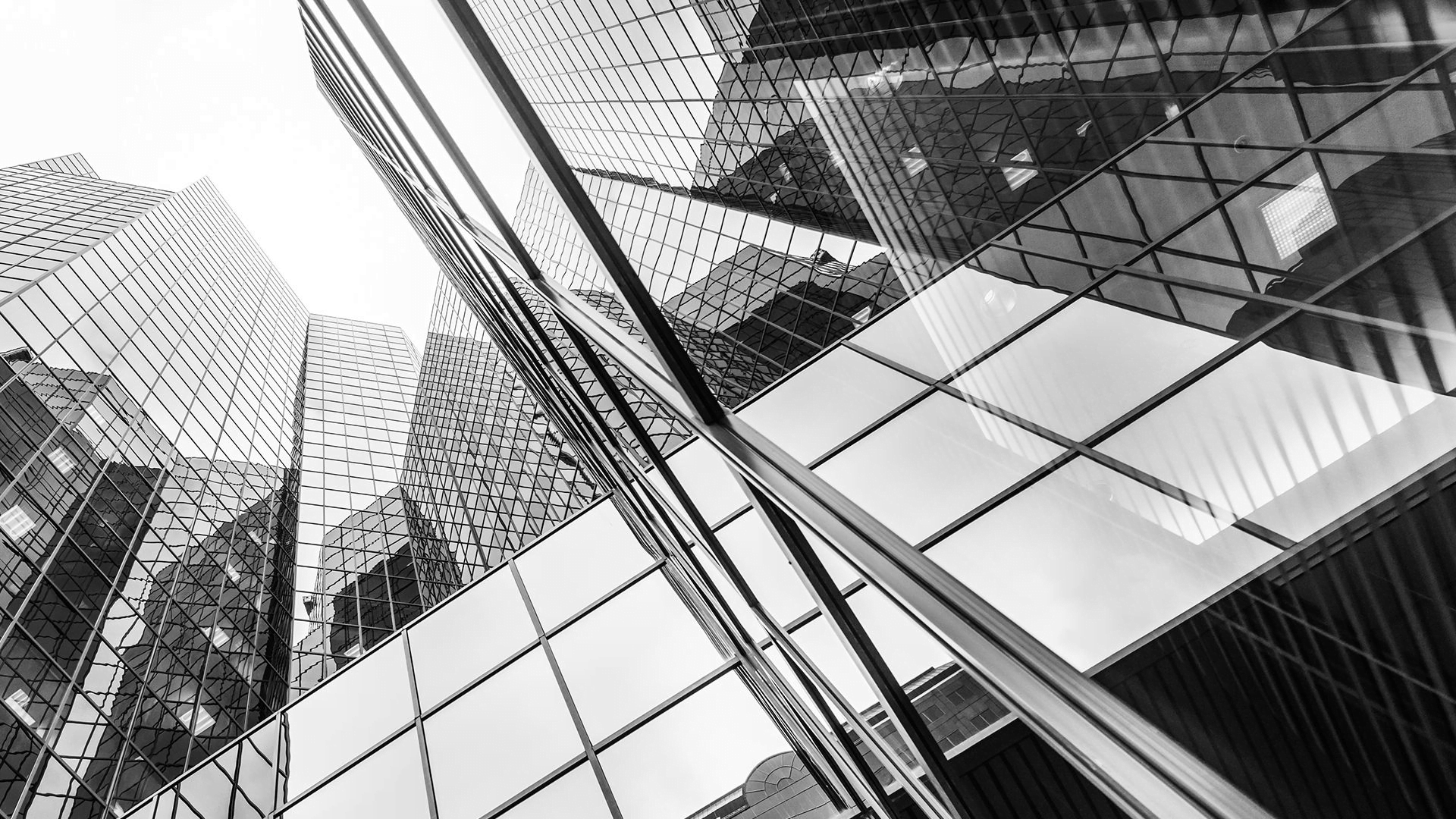 LOGO
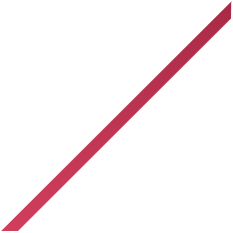 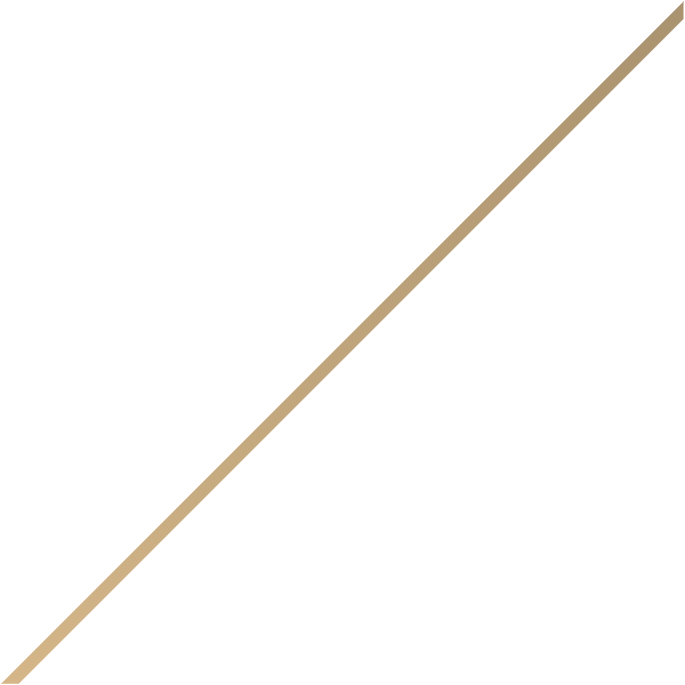 20XX
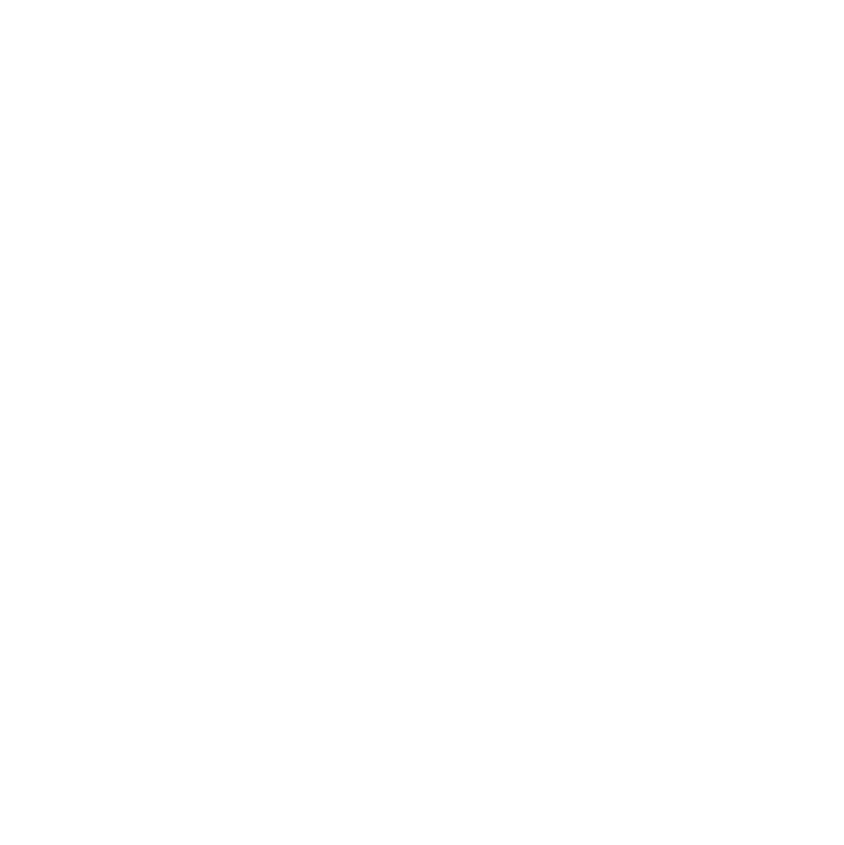 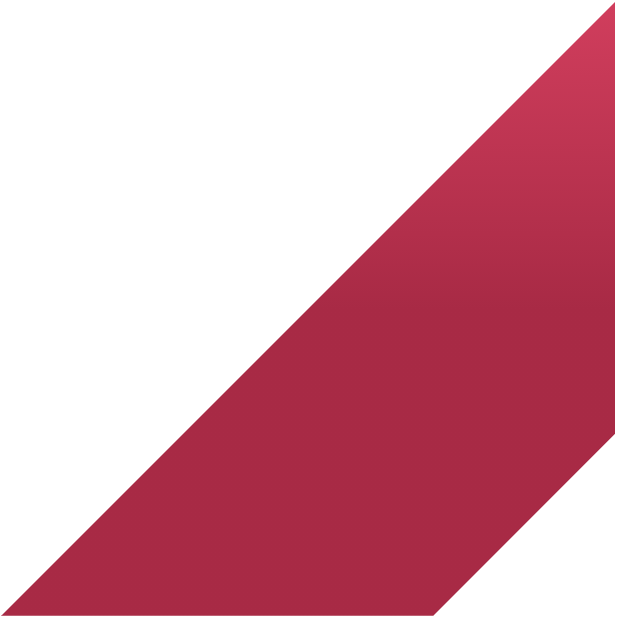 THANK YOU
PPT TEMPLATE OF BUSINESS REPORT
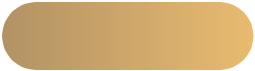 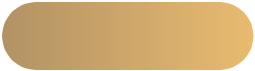 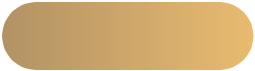 TEXT
TEXT
TEXT
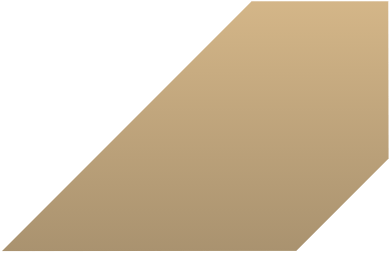 Report ：jpppt.com
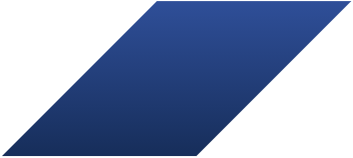 https://www.freeppt7.com